RSA-17 Reporting Requirements
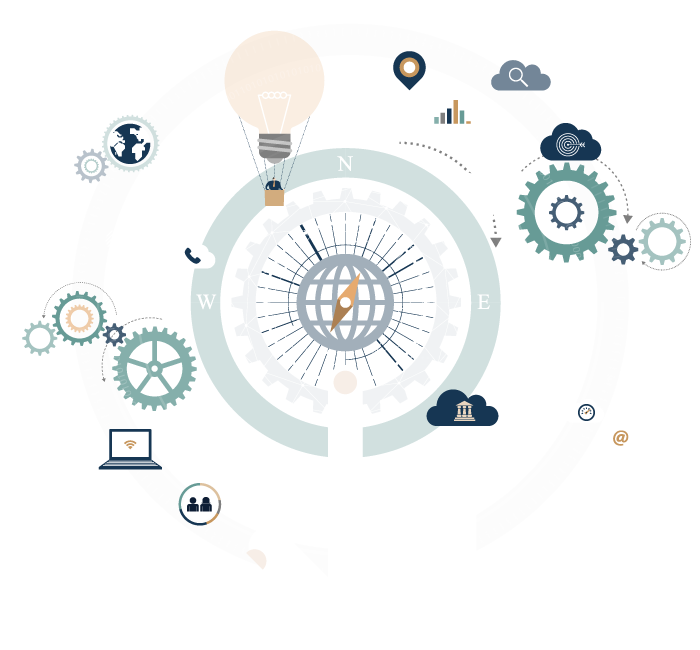 Charting Our Course: Maximizing VR Resources - Increasing Customer Outcomes

2023 CSAVR Spring Conference
Disclaimer
This content was developed by the VRTAC-QM, a project funded under #H264J200002; the VRTAC-QE, a project funded under #H264K200003; the NTACT:C, a project funded under #H326E200003, of the U.S. Department of Education (Department); and CSAVR, a member organization of State Vocational Rehabilitation Agencies. The information contained herein does not necessarily reflect the position or policies of the Department, and no official endorsement of any non-Federal product, service, or venture should be inferred.
Meet Your Presenter
Sarah Clardy
Program Director, Fiscal & Resource Management 
VRTAC-QM
sclardy@sdsu.edu
Managing Federal Award
Grantees are required to provide reasonable assurance that they are managing the Federal award in compliance with Federal statutes, regulations, and the terms and conditions of the Federal award, and retain records necessary to document this activity (2 C.F.R. § 200.303).

This includes, but is not limited to, timely and accurate completion of required Federal forms that document the meeting of these requirements. (2 C.F.R. § 200.334)
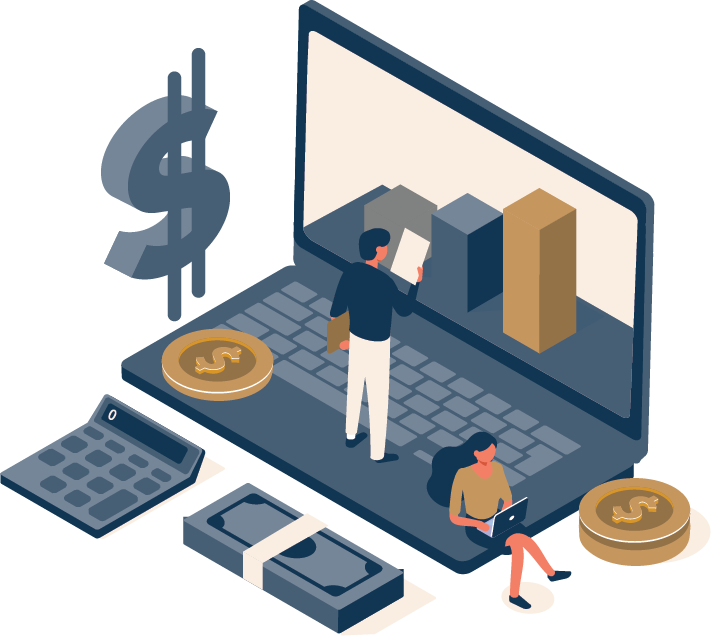 [Speaker Notes: Before we dive into the report, we must first understand some key requirements to fully appreciate the ask.

Understand too that the VR grant is complex, far more so than most Federal grants.
 
It is important to sort out requirements that belong to 2 CFR 200 and those specific to the VR program.]
Managing Federal Award (2)
The agency’s financial and accounting systems must be sufficient to carry out the financial management of the program as outlined in 2 C.F.R. §200.302, including:
the preparation of reports required by general and program-specific terms and conditions; and
the tracing of funds to a level of expenditures adequate to establish that such funds have been used according to the Federal statutes, regulations, and the terms and conditions of the Federal award .
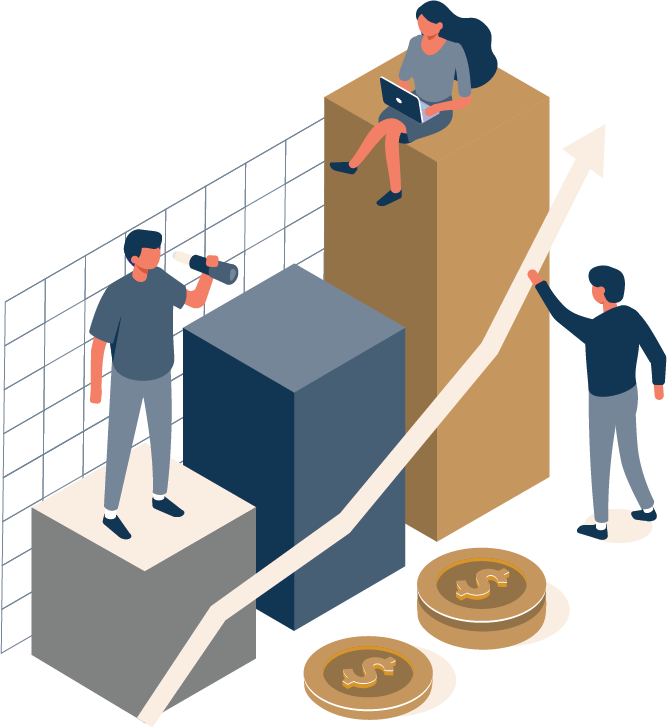 RSA-17 General Information
The RSA-17 collects data on VR program activities for agencies funded under the Rehabilitation Act of 1973 (Rehabilitation Act).
It is a cumulative report that captures the financial status of a specific grant award (e.g., H126A230XXX) at a specific point in time.
The form is used to report cumulative expenses that are calculated by adding all expenses from the beginning of the period of performance for the specific award, identified in A.1., to the end of the reporting period specified on the RSA-17.
This means the Federal award data reported throughout the RSA-17, including, but not limited to, those in Section B., Federal Funds, must specifically account for Federal award drawdowns, disbursements, expenditures, obligations, and unobligated funds directly associated with the Federal Award Identification Number identified in data element A.1.
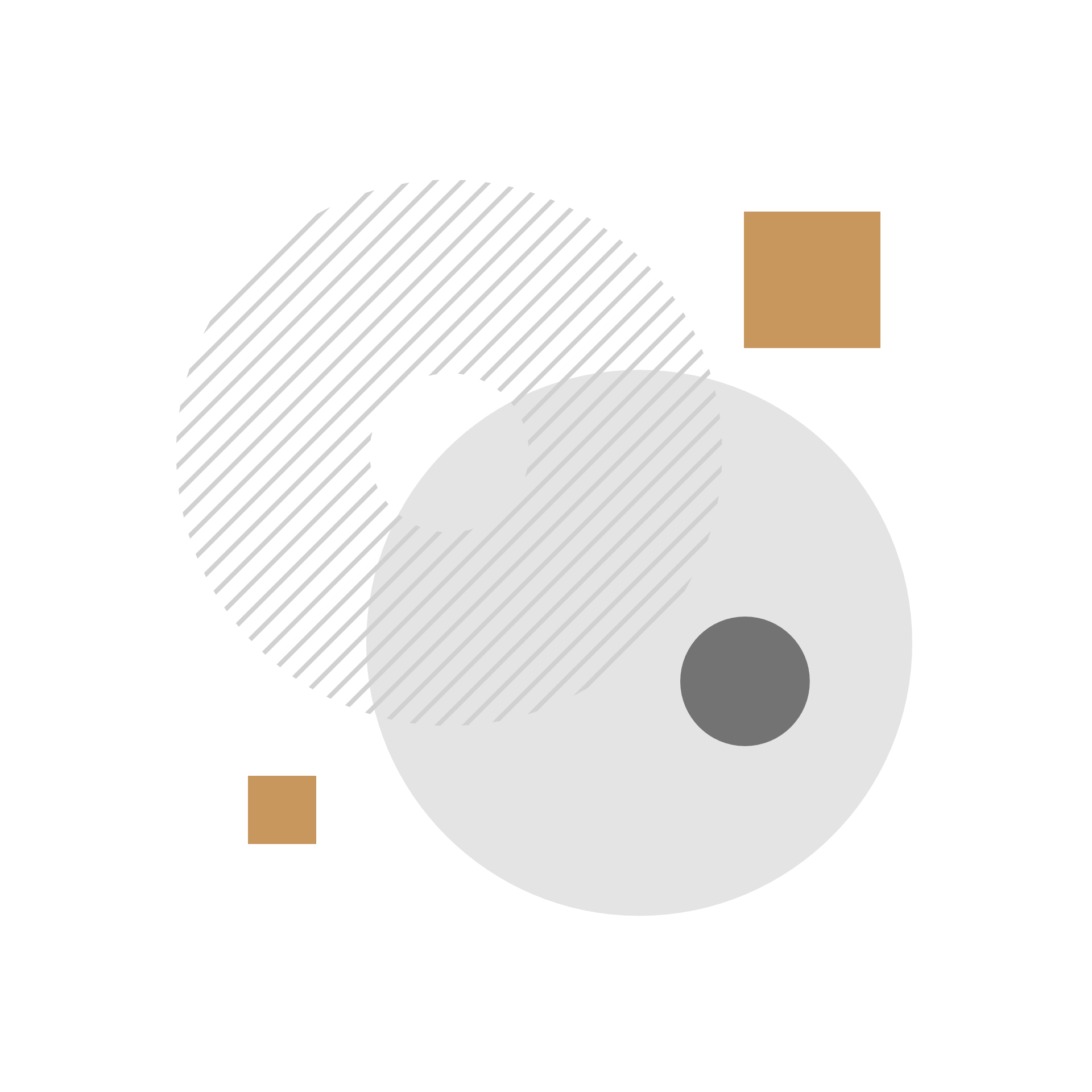 [Speaker Notes: Note there are data elements that capture a subset of total numbers throughout the report. 

For instance, administrative expenditures are a subset of the Federal or non-Federal share of total allowable expenditures.]
RSA-17 General Information (2)
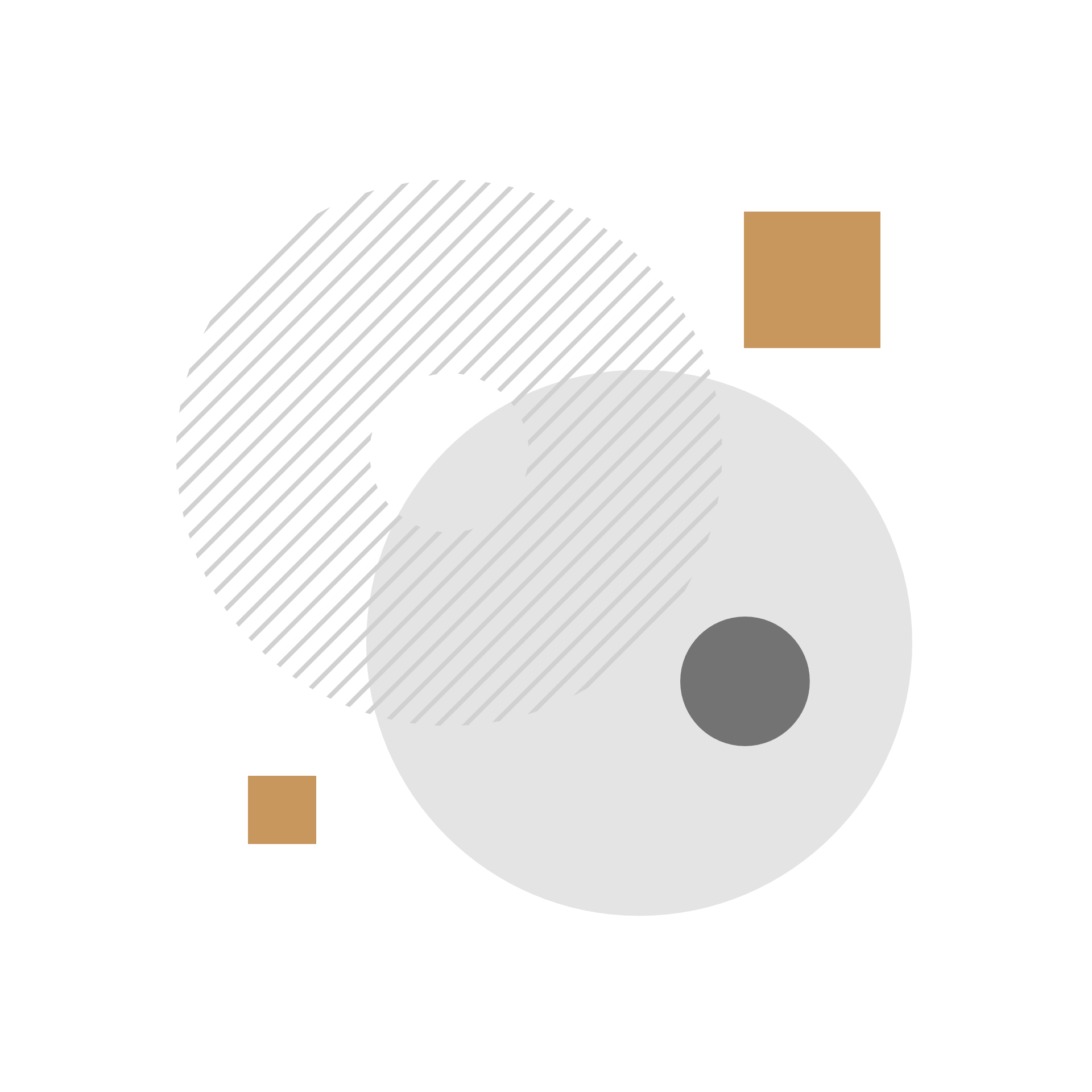 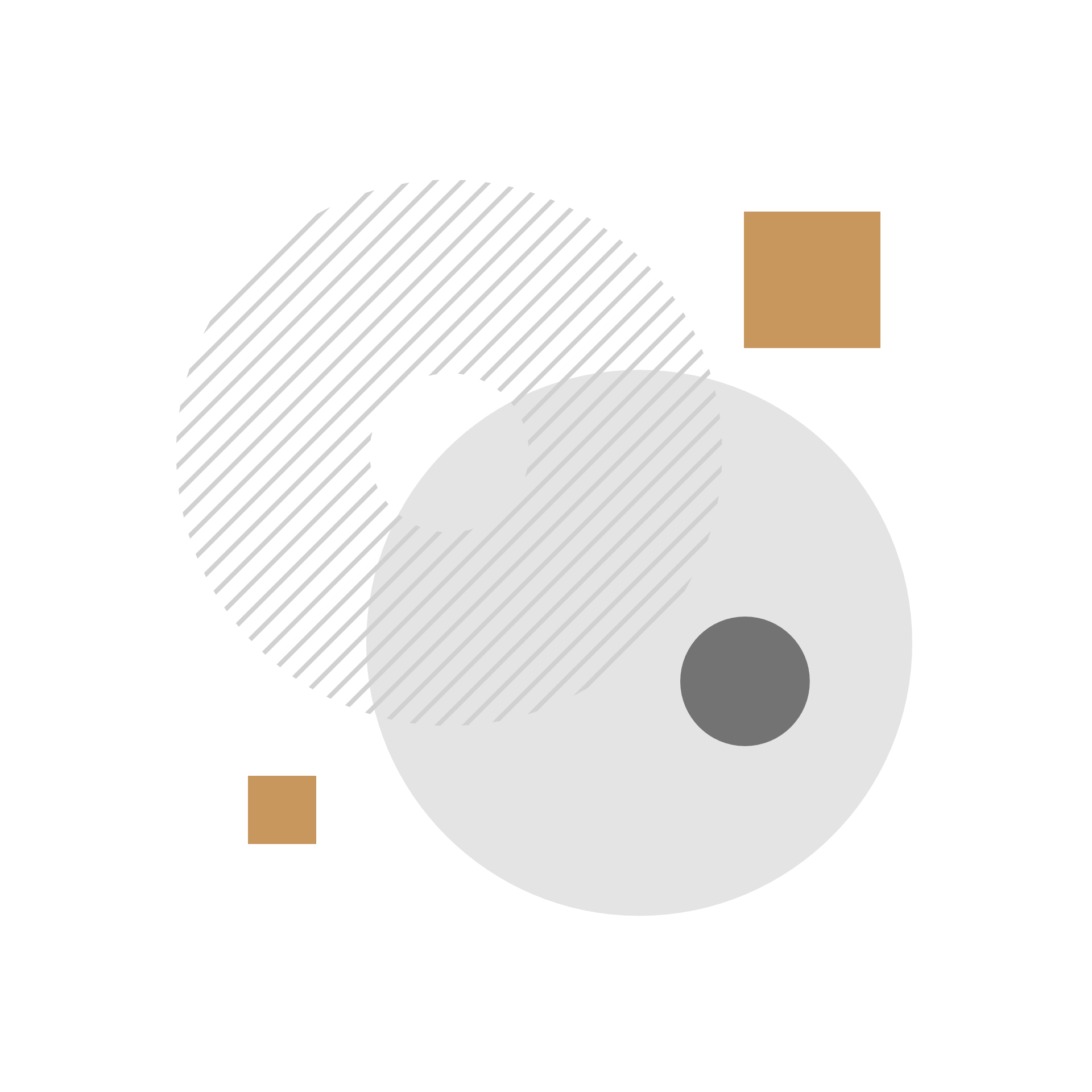 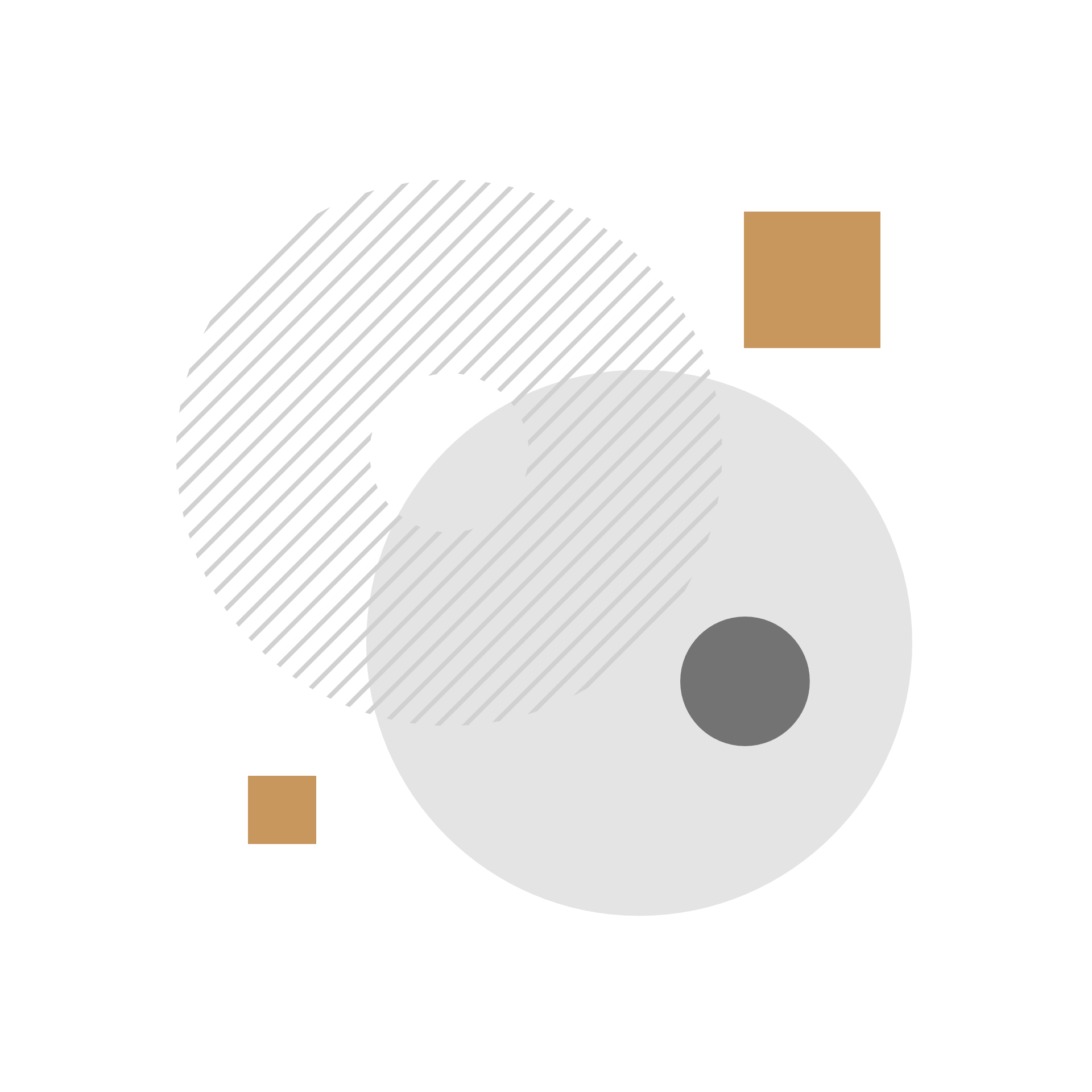 RSA will be publishing a minor update to the RSA-17 soon that will make the language consistent with the revisions to the Uniform Guidance and provide clarifications in the instructions to certain fields responding to frequently asked questions regarding what should be reported.
The RSA-17 superseded the RSA-2 and the SF-425 for this purpose and was effective for the VR program for new VR grant awards issued on or after October 1, 2020 (FFY 2021). Some data elements in the SF-425 and RSA-2 may appear identical to RSA-17 data elements; however, this does not mean the elements are exactly the same.
The data collected via the RSA-17 are necessary to ensure Federal requirements imposed by the Rehabilitation Act and its implementing Federal regulations are satisfied, including but not limited to match, maintenance of effort, and the reservation of funds for the provision of pre-employment transition services.
[Speaker Notes: Throughout the training, pay attention to data elements that were not included in the SF-425, recognizing the ability RSA now has to monitor agencies through data submissions. 

This allows determination of compliance with Federal statutes, regulations, and the terms and conditions of the Federal award.]
RSA-17 General Information (3)
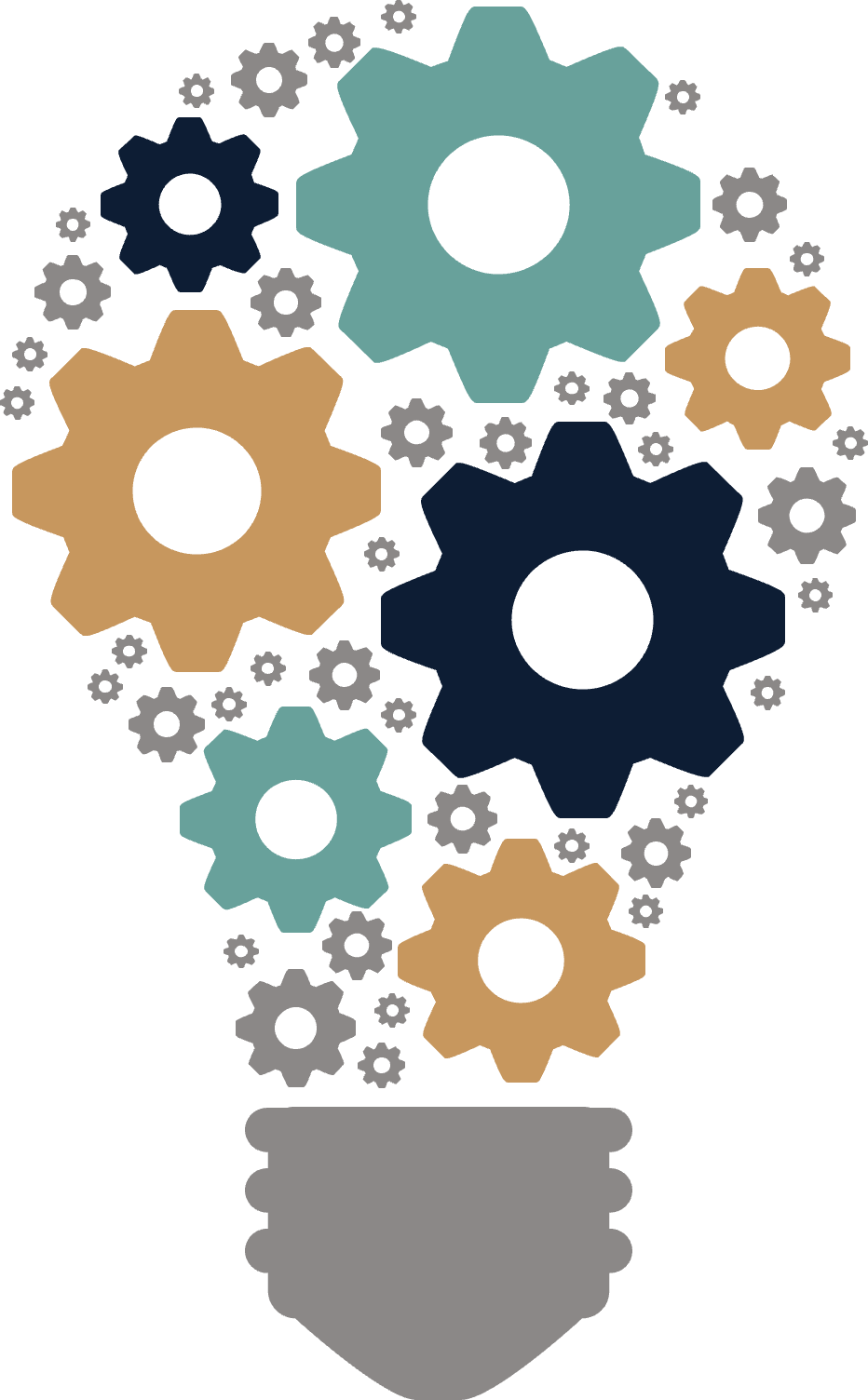 The RSA-17 isn’t a placeholder for VR agencies to enter temporary data until the final data becomes available. VR agencies are responsible for ensuring the submission of accurate and timely data at the time the report is due. 

For example, a VR agency has difficulty obtaining final indirect cost data necessary to accurately and timely report RSA-17 data. The VR agency is solely responsible for ensuring that accurate financial data is available and reported in accordance with the grant requirements. They must work with the State to develop a strategy that permits the VR agency to meet the Federal reporting requirements.
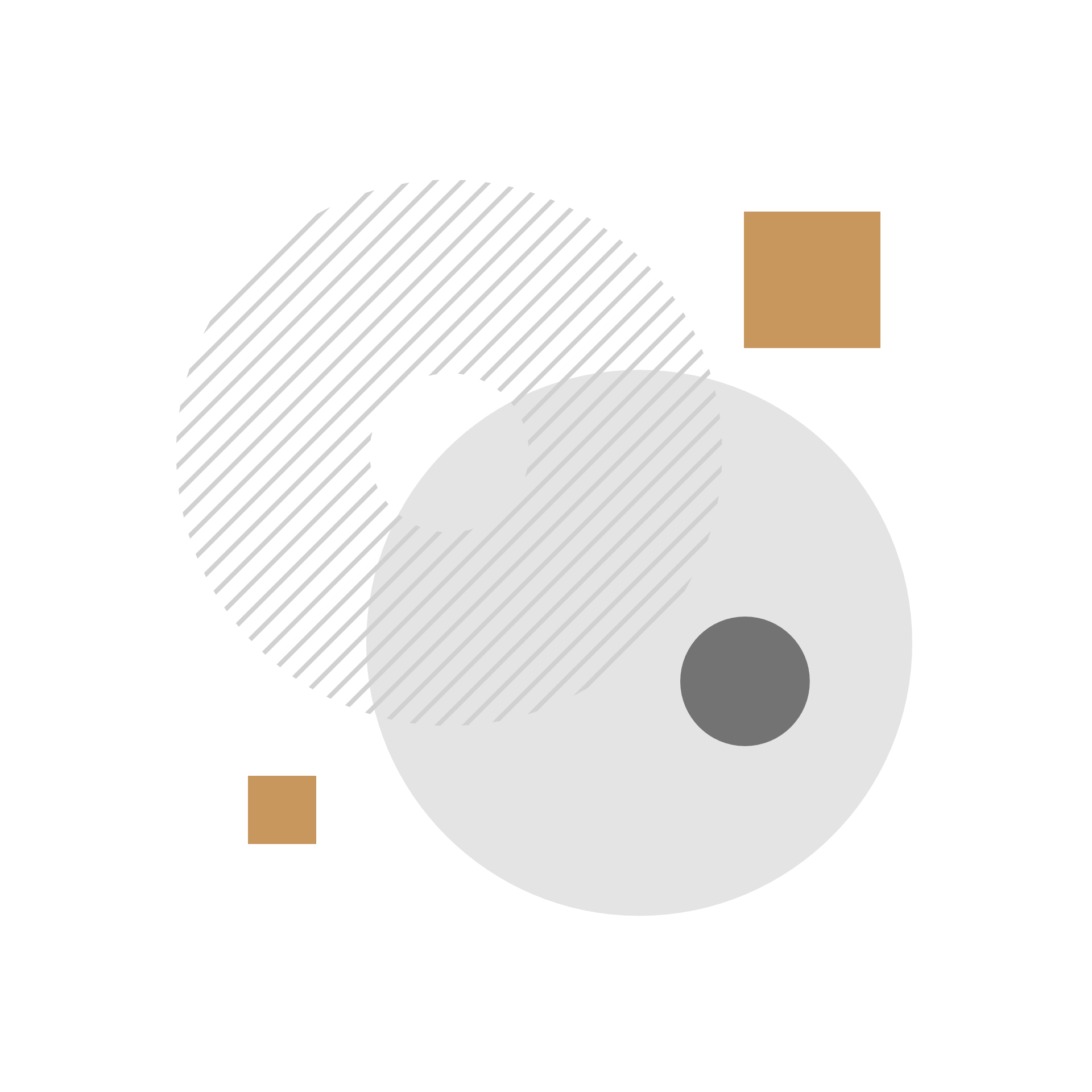 RSA-17 General Information (4)
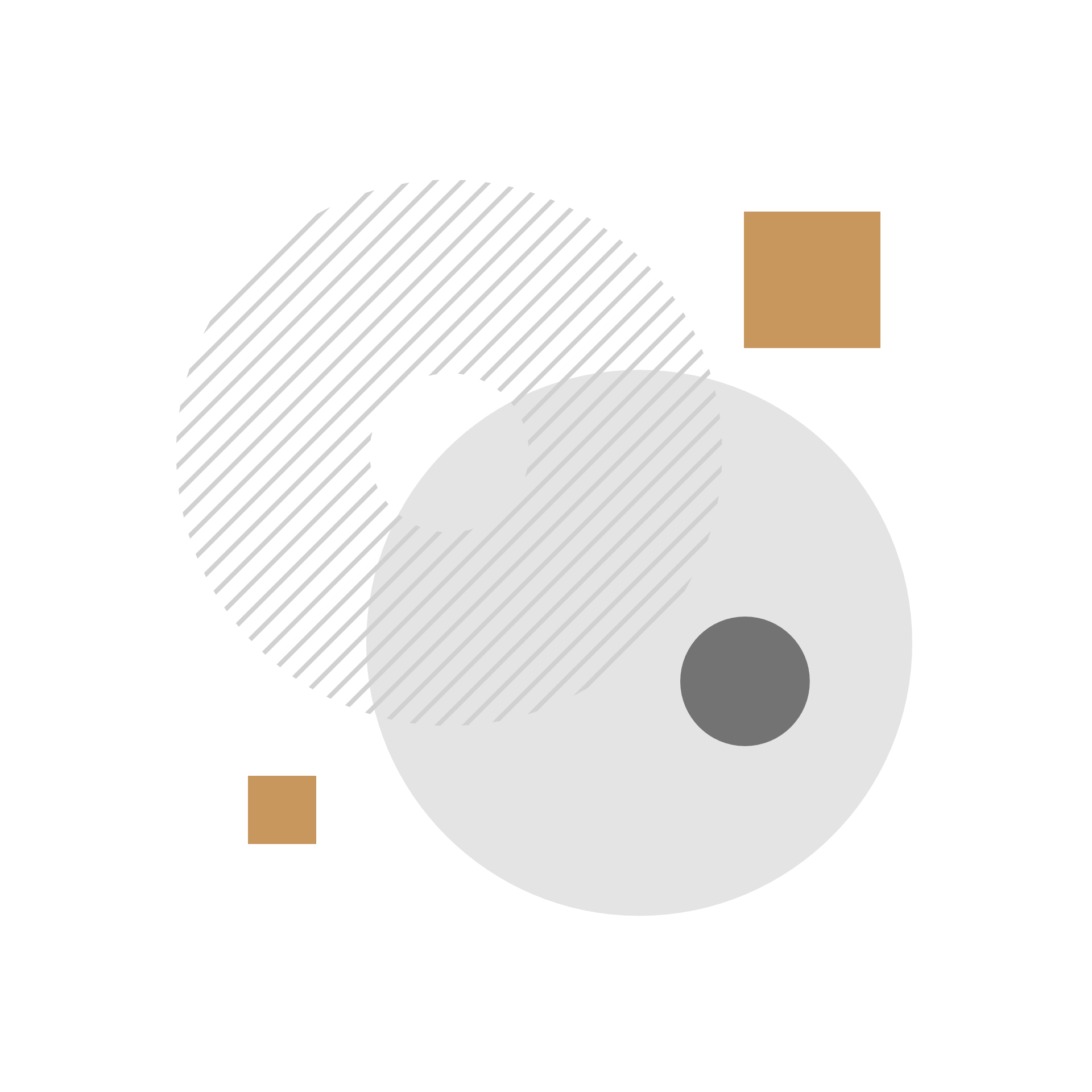 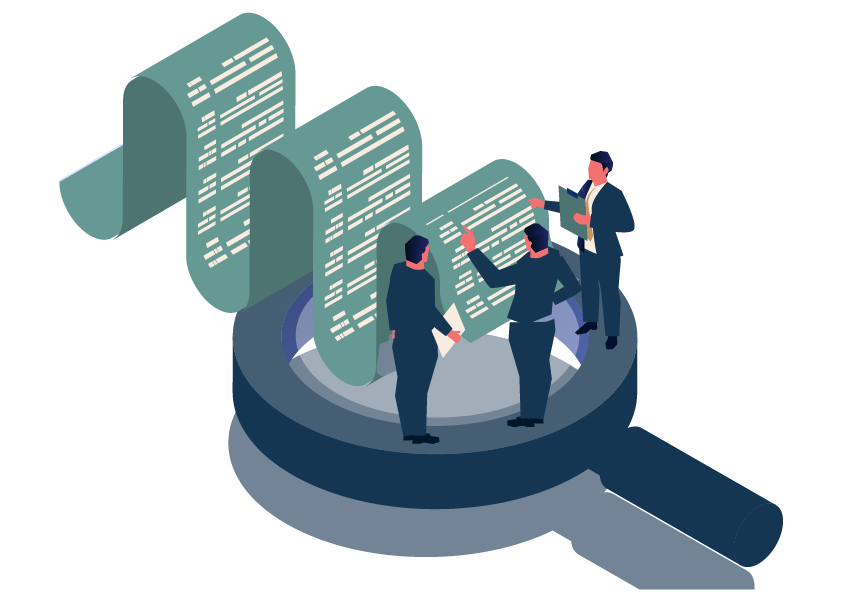 Read the Instructions
Be familiar with Section II. Definitions and Technical Assistance. 
There are many references to applicable Federal statutes, regulations, and the terms and conditions of the Federal award.
[Speaker Notes: Aside from the reporting function, the instructions provide a lot of information about the requirements of the VR program.]
RSA-17 Reporting Period Requirements
* These reporting periods are to be used only if the grantee has met the requirements of Section 19 of the Rehabilitation Act necessary to carry over Federal funds for obligation and expenditure in the succeeding FFY.
[Speaker Notes: An asterisk (*) reflects a data element where data entry is not required in RSAMIS. Instead, RSAMIS prepopulates the data.

We cannot ASSUME the VR grant is an automatic “2 year” grant. 

Requirements must be met and verified by RSA at the end of the initial year of the award before determining the carryover period is available.]
RSA-17 Reporting Period Requirements (2)
The RSA-17 reports must be submitted –
30 calendar days after the end of the reporting period if the report is not the final report; and
120 calendar days after the end of the reporting period if the report is the final report (2 C.F.R. §200.329(c)(1)).
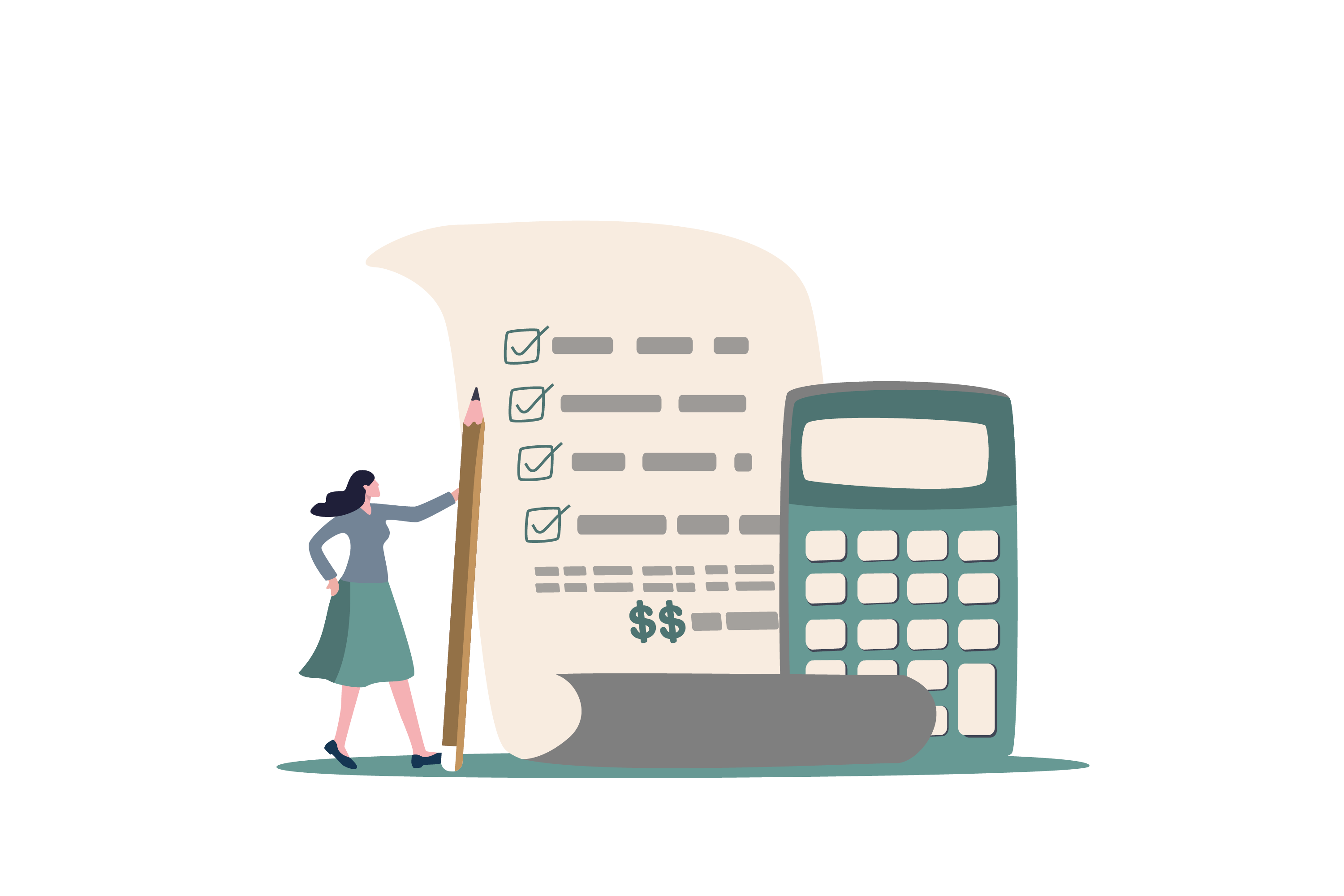 If RSA has approved a late liquidation request, the final RSA-17 report will be due 30 days after the end date of the approved liquidation period.
RSA-17 Internal Controls
Agencies are responsible for:
Internal controls necessary to ensure RSA-17 data are accurate and reliable upon timely submission to RSA.
Maintaining supporting documentation to substantiate the financial data reported on the RSA-17, as is true for any financial reports submitted by the grantee (2 C.F.R. §§ 200.302(a) and 200.302 (b)(3)).
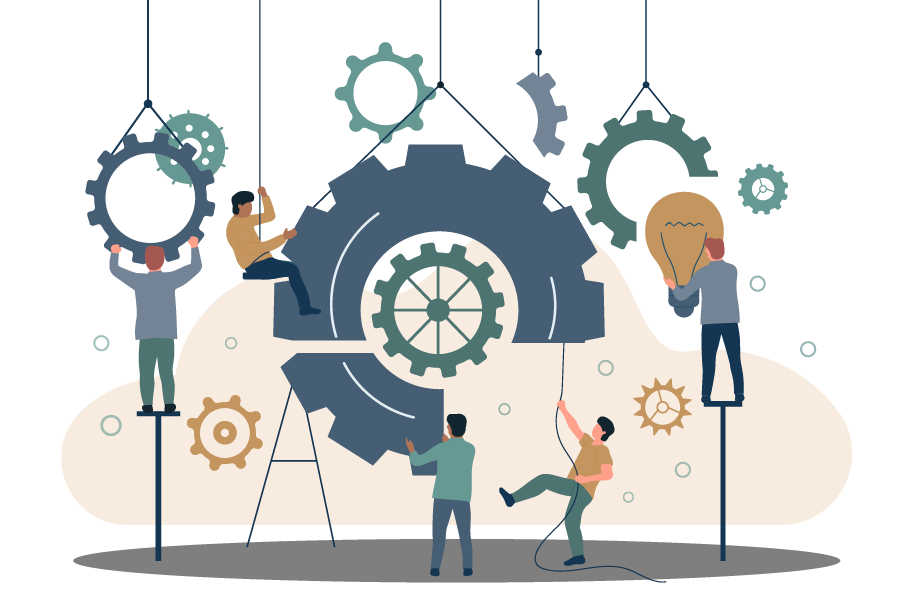 [Speaker Notes: Calendar out the year noting all responsible staff, responsibilities, and due dates.

Outline in specific detail within the instructions all steps, including screen shots of data extracts.]
RSA-17 Internal Controls (2)
RSA-17 forms must be submitted electronically through the RSA Management Information System (RSAMIS).
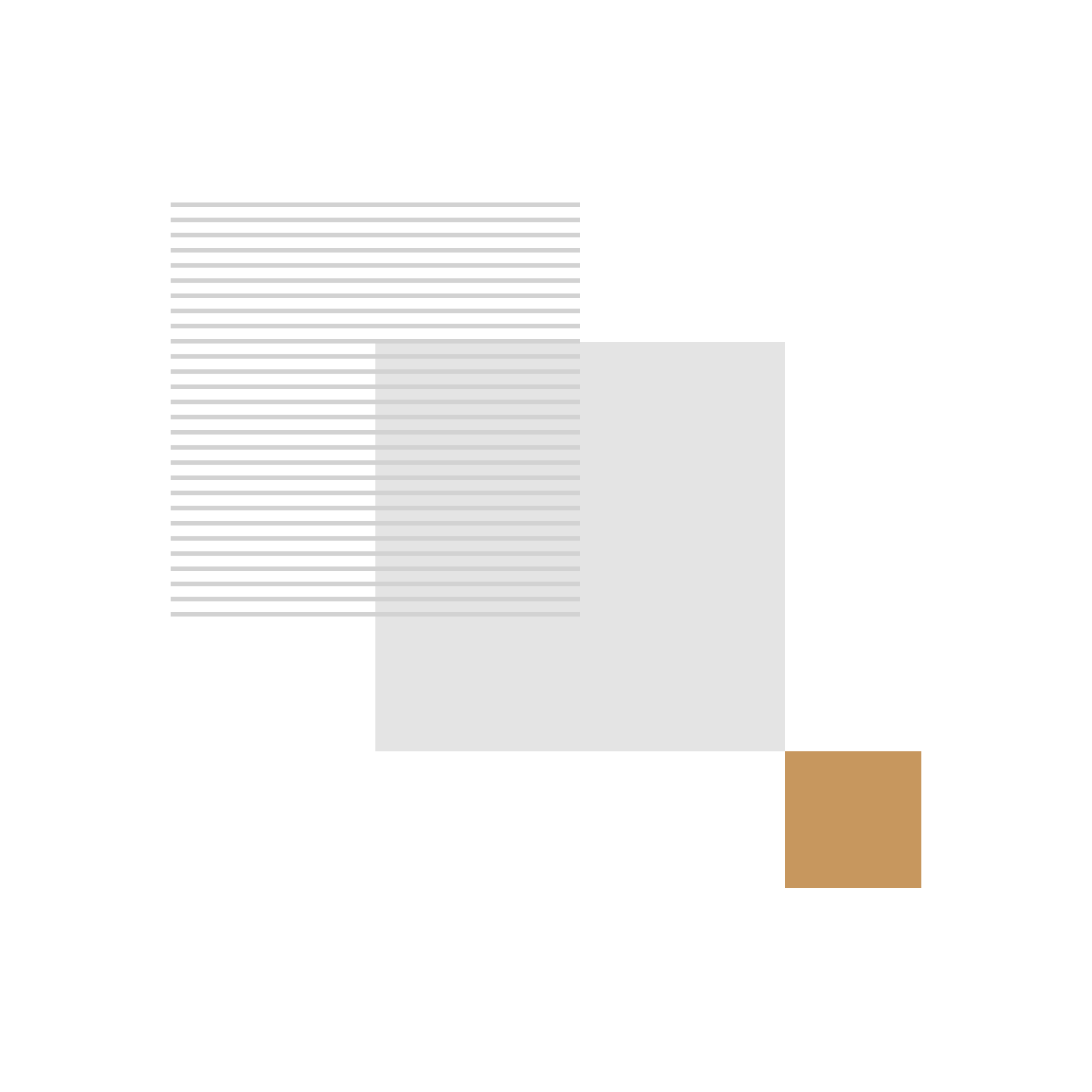 Agencies must have internal controls for the submission process as the report viewing access in RSAMIS is limited only to the agency’s data entry user who entered the RSA-17 report. Proper coordination is necessary within the agency to submit the report, avoiding duplicate data entry submissions for an individual reporting period.
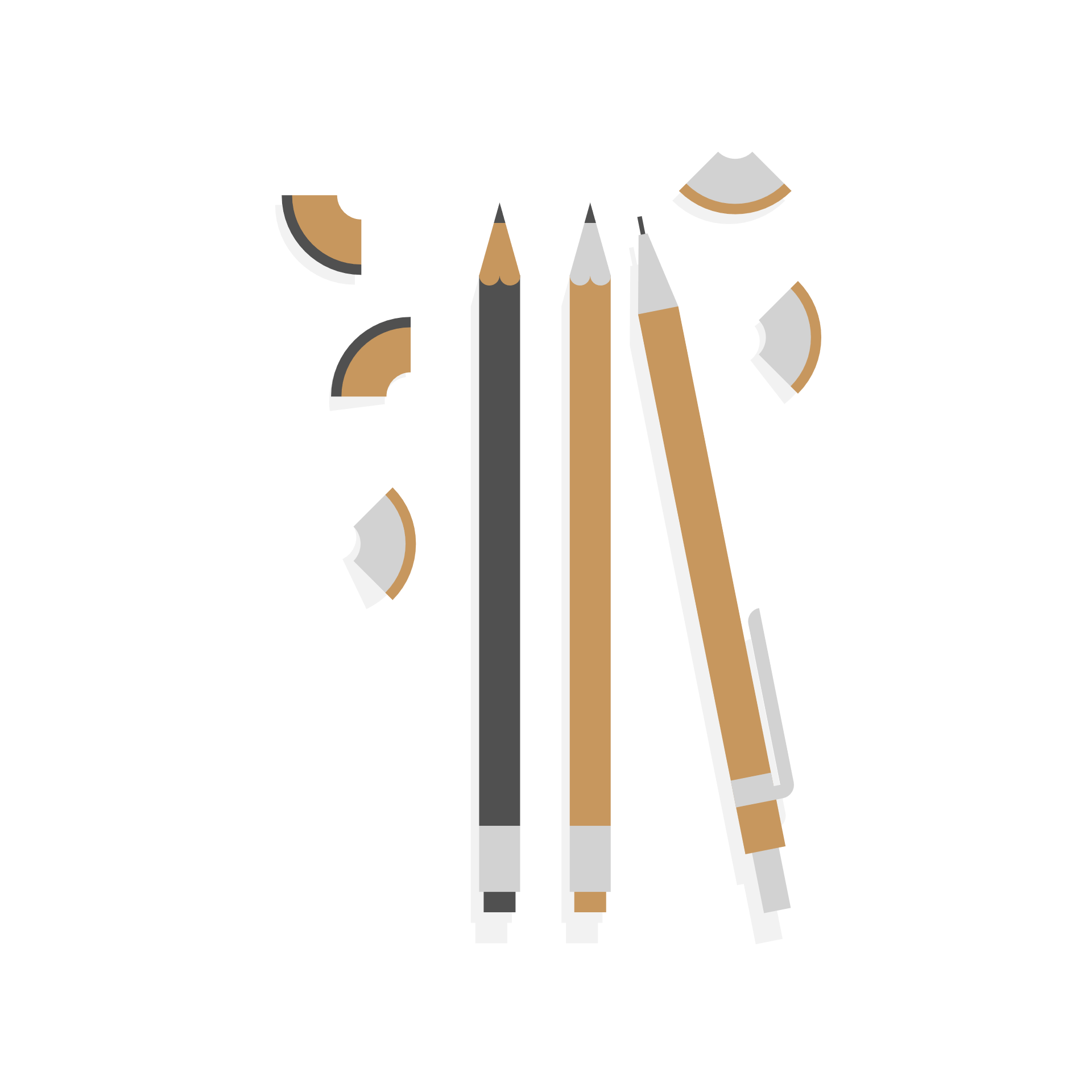 In addition, grantees should maintain a hard copy of the report, signed by the certifying official, for verification purposes.
Section A. Grant Award Information
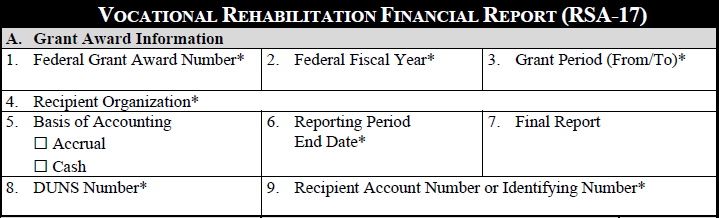 Section A. Grant Award Information (2)
1. Grant Award Information: 

(Note: The Uniform Guidance refers to the Federal Grant Award Number as the Federal Award Identification Number (FAIN).)

The grantee’s grant award number listed in Box 2 of the GAN is the default entry. 
Data entry is not required.
2. Federal Fiscal Year:
The FFY of appropriation as listed in Box 2 of the GAN is the default entry.
Data entry is not required.
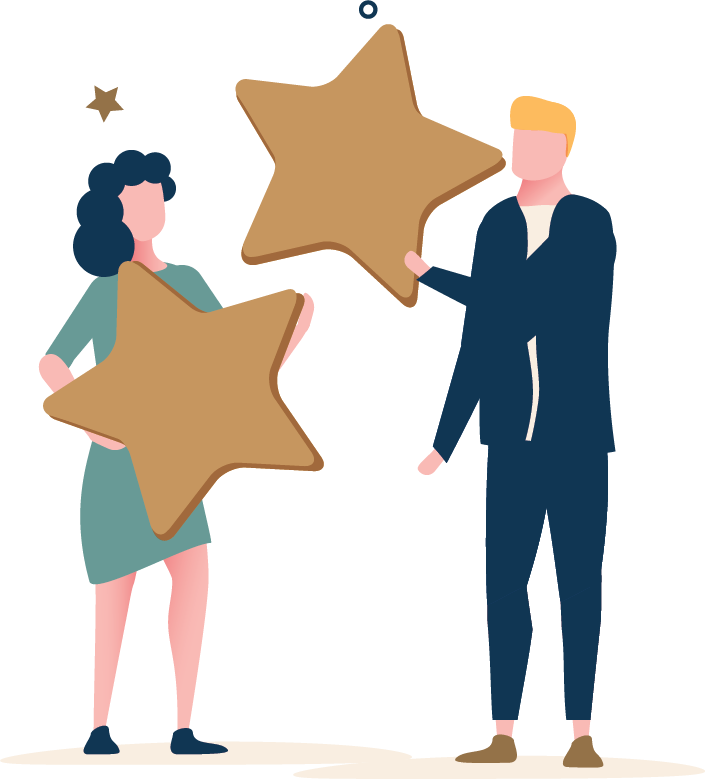 Section A. Grant Award Information (3)
3.	Grant Period (From/To):
The Uniform Guidance uses the term “period of performance” rather than “grant period.” Period of performance is defined in 2 C.F.R. § 200.1 in a manner like the EDGAR definition of “grant period.”
During the FFY of appropriation, the Federal Funding Period listed in Box 6 of the GAN will be from October 1 to September 30 of that FFY. If the agency meets certain conditions for carryover, the Grant Period is extended another FFY.
A grantee may neither obligate nor pay expenditures for costs of a grant award that are incurred prior to the start of the period of performance.
For example, the cost for VR services provided to a consumer prior to the start of the period of performance for a grant award may not be charged to that grant award. Rather, those obligations must be charged to the prior grant award or another funding source. Additionally, a grantee may not obligate award funds after the end of the period of performance for a grant award.
[Speaker Notes: Upon submission of the grantee’s 4th quarter RSA-17 (which is for the reporting period ending September 30 of the FFY of appropriation), an RSA Financial Management Specialist will review the grantee’s report to determine whether the grantee met the requirements necessary to carry over funds for obligation and liquidation in the subsequent FFY. 

If the grantee met the requirements of Section 19 of the Rehabilitation Act to carry over funds, RSA will process an administrative change to the current GAN extending the period of performance to include the carryover period. 

Upon completion of RSA’s administrative action, the grantee will receive a notice of a revised GAN with the revised period of performance that includes the carryover period.

Unless the Department authorizes an extension for the carryover period consistent with the requirements of Section 19 of the Rehabilitation Act, a non-Federal entity must liquidate all obligations incurred under the Federal award not later than 120 calendar days after the end date of the period of performance, as specified on the GAN (2 C.F.R. § 200.344(b)).]
Section A. Grant Award Information (4)
4. Recipient Organization:

The organization’s name and address listed in Box 1 of the GAN is the default entry.

Data entry is not required.
5. Basis of Accounting:

A grantee must report expenditures using either a cash or accrual basis of accounting (2 C.F.R. § 200.34). 
Specify whether the grantee used a cash or accrual basis for recording Federal and non-Federal grant award transactions that form the basis for the financial data submitted on the RSA-17.

To ensure grantees are not utilizing separate basis of accounting for reports covering the same period of performance, changes to an agency’s basis of accounting should coincide with the end of the period of performance for the grant award, thereby ensuring consistency for the entire period of performance.
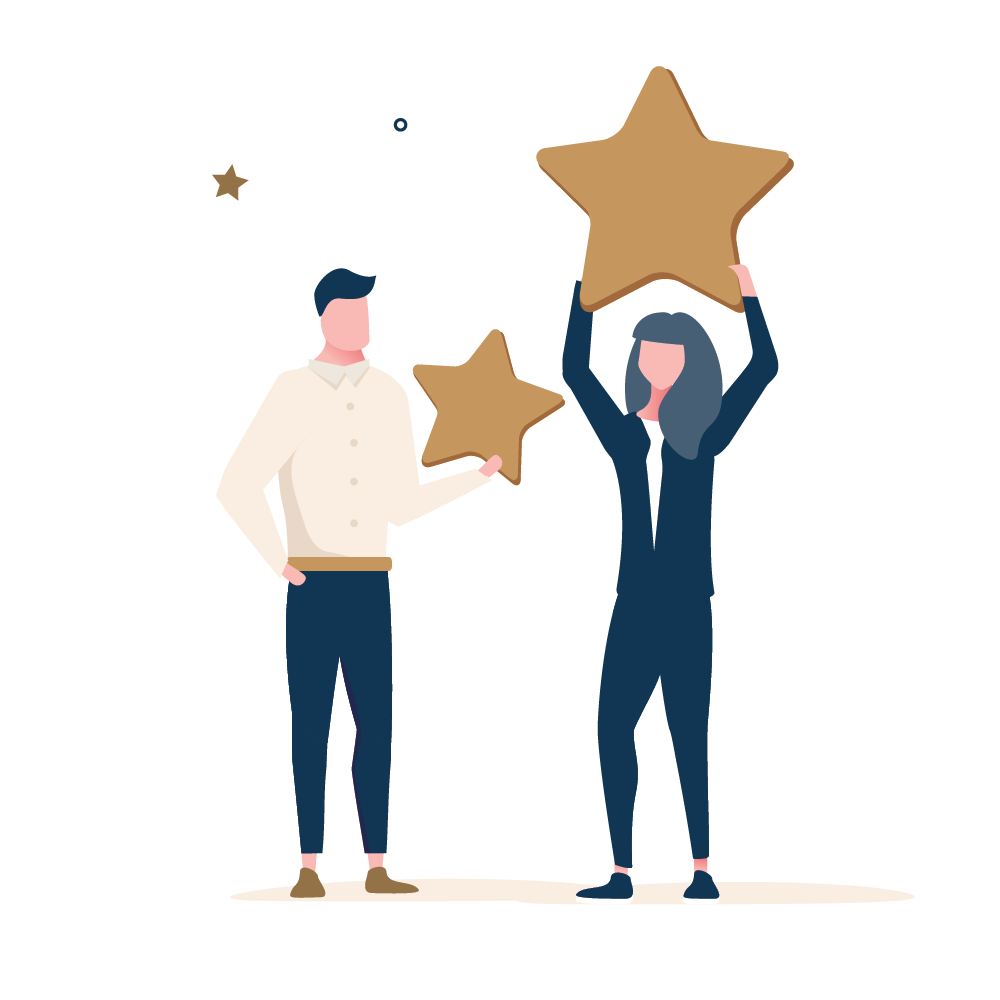 Section A. Grant Award Information (5)
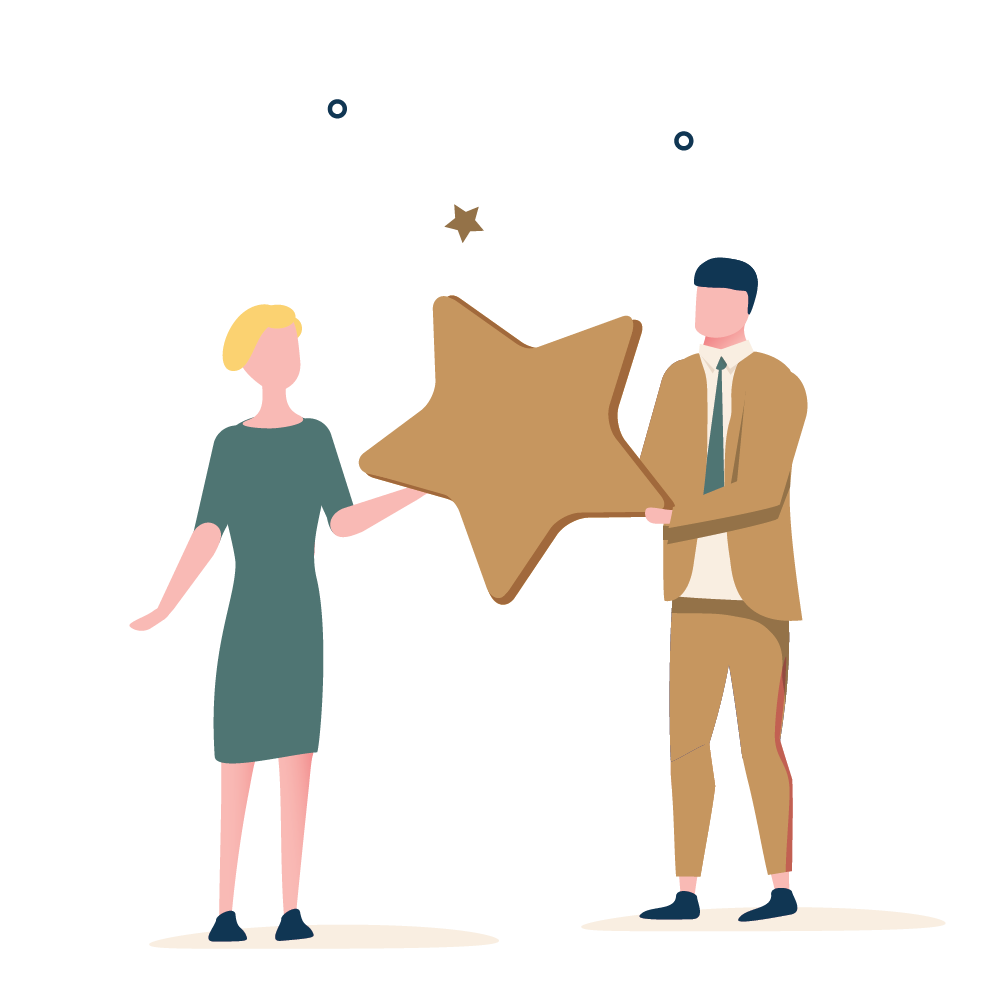 6. Reporting Period End Date:
The default reporting period end date corresponds with the end of the required quarterly reporting period. The period covered is always the beginning date of the grant through the end of the reporting period.
7. Final Report:
Check the Final Report box if the report being submitted is the grantee’s final report for the period of performance. 
The grantee submits the final RSA-17 report for the reporting period in which the Reporting Period End Date (Line 6) is the same as the end of the period of performance.
Section A. Grant Award Information (6)
8. DUNS Number: (Note: updated RSA-17 will use Unique Entity Identifier (UEI))
The Unique Entity Identifier (UEI) replaces the DUNS Number and is the official identifier for doing business with the U.S. Government as of April 4, 2022. 
This is the UEI listed in Box 8 of the GAN. 
In accordance with the grant award terms and conditions, grantees must ensure that the UEI remains active in SAM.gov and is renewed in a timely manner. RSA is unable to issue grant awards to grantees with inactive UEI.
9. Recipient Account Number or Identifying Number:
This data element is optional.
Enter an account number or other identifying number, if any, assigned by the grantee to the award. This number, if assigned by the grantee, is for the grantee’s own administrative use only and is not required by the Department or RSA.
[Speaker Notes: The UEI number must be active and currently registered in the System for Award Management (SAM) (https://www.sam.gov). 

Entities registering in SAM.gov are assigned a UEI as part of the registration process.]
Section B. Federal Funds
Section B. Federal Funds (2)
10. Total Federal Funds Awarded:
This data element represents the total amount of Federal funds awarded by the Department to the grantee for the specific FFY as of the end of the reporting period. 
Data entry is not required.
11. Federal Cash Receipts:
Enter the cumulative amount of Federal grant funds that the grantee has drawn down and received from the amount awarded as listed above on Line 10, Total Federal Funds Awarded, per G5. 
This amount (Federal cash receipts) is obtained by running a G5 External Award Activity Report (https://www.g5.gov) using date parameters.
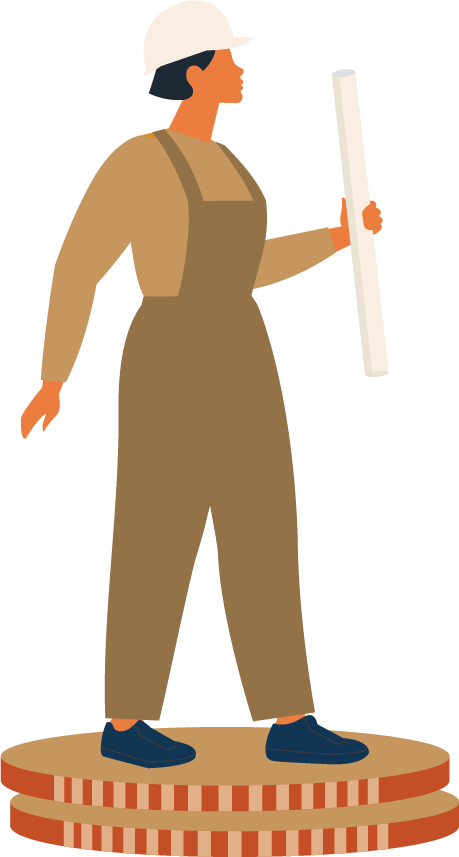 [Speaker Notes: LINE 10: The amount listed may change due to award adjustments that could reflect:

funds awarded by continuing resolutions, 

reductions for maintenance of effort shortfalls required by statute, 

grantee-requested inter-agency transfers or deobligations, 

and/or the reallotment or relinquishment of Federal funds.

LINE 11: Grantees may want to maintain copies of the G5 External Award Activity Reports as supporting documentation that verifies the accuracy of the amount reported. 

Grantees should not include requests for drawdowns that were not received during the reporting period.]
Section B. Federal Funds (3)
12. Federal Cash Disbursements:
Enter the cumulative amount of actual disbursements made by the grantee from the Federal VR funds drawn down and received during the reporting period from Line 11, Federal Cash Receipts. 
Disbursements are the sum of actual cash expenditures made for direct charges for goods and services, the amount of indirect expenses charged to the award, and the amount of payments made to contractors/vendors.
13. Federal Cash on Hand (Line 11 minus Line 12):
If more than three business days of cash are on hand, grantees must provide an explanation on Line 40, Remarks, as to why the drawdown was made prematurely or other reasons for the excess cash. In accordance with the Cash Management Improvement Act (CMIA) requirements and Department guidance, grantees must minimize the time elapsing between drawdown of Federal funds and disbursement.
Data entry is not required.
[Speaker Notes: LINE 12: Grantees must minimize the time elapsing between drawdown of Federal funds and disbursement by the grantee in accordance with Cash Management Improvement Act (CMIA) requirements and Department guidance.

LINE 13: Some agencies simply map Line 12 to total cash receipts reported on Line 11. This is problematic.]
Section B. Federal Funds (4)
14. Federal Share of Allowable Expenditures:
Enter the total amount of allowable expenditures incurred with Federal VR funds (also known as Federal expenditures). 
Do not include expenditures incurred with program income (e.g., program income received as SSA reimbursements for VR services provided to SSA recipients and beneficiaries) received by the grantee on this line. Such program income expenditures will be reported in Section C, Federal Program Income.
Grantees must include the total of all allowable Federal VR fund expenditures incurred, as reported on Lines 15, 16 and 17. 
For example, grantees must include the amount expended on pre-employment transition services (which is reported on Line 14 as part of the total of Federal Share of Allowable Expenditures) separately in Line 15, Federal Funds Expended for the Provision of Pre-Employment Transition Services.
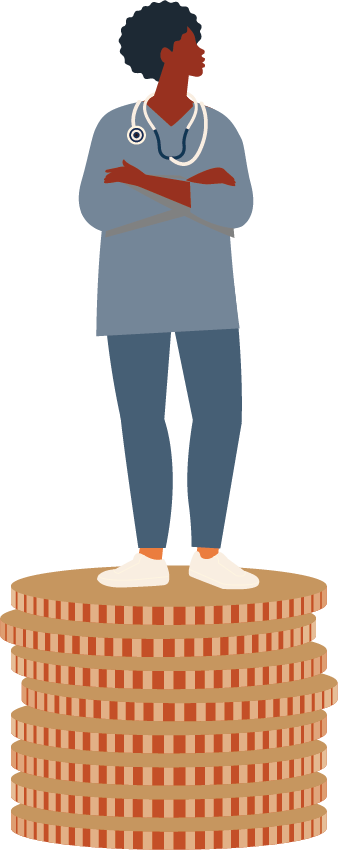 [Speaker Notes: This is an example of the cumulative nature discussed at the beginning.

For reports prepared on a cash basis, the agency should report Federal fund expenditures as the sum of cash disbursements for direct charges for goods and services, the amount of indirect expenses charged, and the amount of payments made to contractors/vendors.

For reports prepared on an accrual basis, grantees should report Federal fund expenditures as the sum of cash disbursements for direct charges for goods and services, the amount of indirect expenses incurred, the amount of payments made to contractors/vendors, and the increase or decrease in the amounts owed by the recipient for goods received and services performed by employees, contractors/vendors, and other payees.]
Section B. Federal Funds (5)
15. Federal Funds Expended for the Provision of Pre-Employment Transition Services (not including expenditures for these services incurred with program income):
Enter the total, even if it exceeds the 15 percent requirement, amount of allowable Federal expenditures, included in Line 14, Federal Share of Expenditures, for the provision of pre-employment transition services to students with disabilities who are potentially eligible or eligible for the VR program.
Include all Federal expenditures for pre-employment transition services whether provided by agency staff or purchased. Only include Federal VR funds that were expended for pre-employment transition services activities described in Section 113 of the Rehabilitation Act.
[Speaker Notes: The floor not the ceiling. NOTE THESE ARE FEDERAL EXPENDITURES.

It is important to note that the reservation and expenditure of funds requirement for the provision of pre-employment transition services is a STATE requirement, not an agency-specific requirement.

Therefore, if one VR agency in a State in which there are two such agencies reserves and expends at least 15 percent of the State’s VR allotment on the provision of pre-employment transition services, the State will have satisfied the requirement even if the other agency reserved and expended no such funds. 

It is essential that both VR agencies in a State coordinate with each other to ensure State compliance with this requirement. 

RSA will evaluate a State’s compliance with the requirements by determining, based on a State’s matched funds, whether a State reserved and expended at least 15 percent of the State’s 4th quarter grant award amount or at least 15 percent of the amount of Federal funds that it had matched by the end of the FFY of appropriation, whichever is less.]
Section B. Federal Funds (6)
16. Federal Share for Establishment of Facilities for CRP Purposes:
Enter the Federal share of allowable expenditures incurred for the establishment of facilities for Community Rehabilitation Program (CRP) purposes, which was also included in the total amount of Federal expenditures reported on Line 14, Federal Share of Expenditures. 
Include only those Federal expenditures on Line 16 for activities that would meet the definition of “establishment of a facility for a public or nonprofit community rehabilitation program” at 34 C.F.R. § 361.5(c)(17).
17. Federal Share for Construction of Facilities for CRP Purposes:
Enter the Federal share of allowable expenditures incurred for the construction of facilities for CRP purposes, which was also included on Line 14, Federal Share of Expenditures. 
Only include those expenditures, paid with Federal funds, for activities that would meet the definition of “construction of a facility for a public or nonprofit community rehabilitation program” at 34 C.F.R. § 361.5(c)(10).
[Speaker Notes: For BOTH data elements, do NOT include expenditures for staffing or other costs associated with establishment projects, such as those additional costs included in the definition of “establishment, development, or improvement of a public or nonprofit community rehabilitation program” at 34 C.F.R. § 361.5(c)(16).]
Section B. Federal Funds (7)
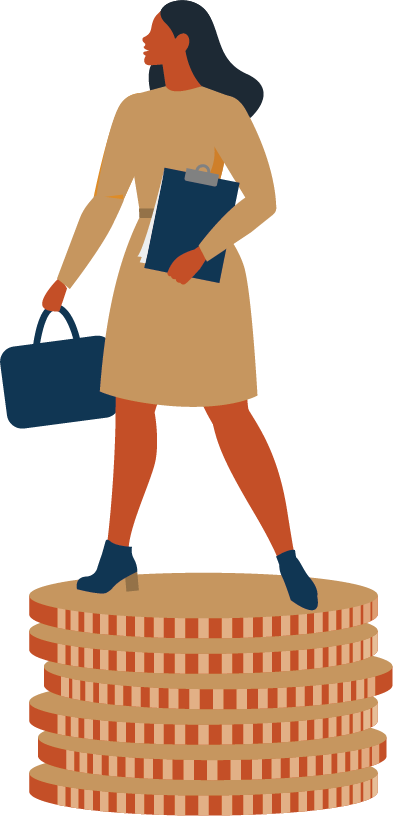 18. Federal Share of Unliquidated Obligations:
Enter the Federal portion of allowable unliquidated obligations incurred by the grantee. 
These include direct and indirect obligations for goods and services incurred by the grantee, as well as amounts due to contractors/vendors. 
When submitting a final RSA-17 report, this data element should be ZERO because all obligations must be liquidated prior to the submission of the final financial reports and grant closure. 
Do not include on Line 18 –
Expenditures reported on Line 12, Federal Cash Disbursements; 
Expenditures reported on Line 14, Federal Share of Allowable Expenditures; and
Future fund commitments for which an obligation or expense has not been incurred during the reporting period, in accordance with 34 C.F.R. § 76.707.
[Speaker Notes: REMINDER: Grantees have 120 days from the end of the period of performance to liquidate Federal obligations (2 C.F.R § 200.344(b)). 

If grantees are unable to liquidate all obligations within the liquidation period, 120 days after the period of performance ends, grantees must submit a late liquidation request in accordance with the Department’s guidance. 

If approved, the grantee must liquidate the approved obligations and submit the final report within 30 days after the approved late liquidation extension date. 

Requirements for obligations, located at 34 C.F.R. § 76.707 of EDGAR, identify when obligations are made for Departmental awards. All VR agencies, regardless of the basis of accounting used, must assign, track and report unliquidated obligations to RSA, based on their assignment to a Federal or non-Federal fund source.]
Section B. Federal Funds (8)
19. Total Federal Share (sum of Lines 14 and 18):
Data entry is not required. 

20. Unobligated Balance of Federal Funds (Line 10 minus Line 19):
For the final report, this figure represents the amount of Federal VR funds awarded that the grantee did not obligate or draw down.
Data entry is not required.
Section C. Federal Program Income
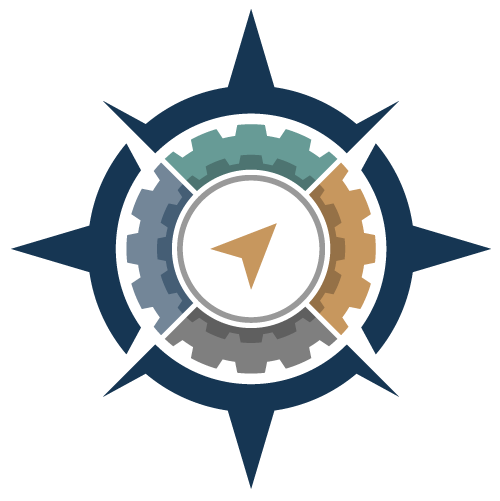 Section C. Federal Program Income (2)
21. Total Federal Program Income Received:
Enter the total amount of all program income received by the grantee under the VR program as of the end of the reporting period. 
Program income is considered received in the FFY in which the grantee receives the funds (34 C.F.R. § 361.63 and 2 C.F.R. § 200.80). Therefore, the amount reported should not change after the grantee submits its 4th quarter report for the FFY of appropriation in which the program income is received.
[Speaker Notes: All program income received by the VR program is to be reported as Federal program income earned. 

This means that grantees must report, and use, program income earned under the VR program as an ADDITION to the Federal grant funds received under the VR program (34 C.F.R. § 361.63(c)(3)(i)). 

In other words, grantees may not use program income to reduce the amount of the Federal VR award. There is no statutory authority to reduce.

Any program income received during the subsequent FFY, even if the agency is operating under a carryover year from the prior FFY’s grant award, must be reported on the RSA-17 for the next FFY’s grant award.

Program income from SSA payments transferred to other eligible programs is restricted to the grant award year that corresponds to the FFY of appropriation in which it was received in the VR program. 

For example, SSA payments received in the VR program in FFY 2021 may be transferred to the OIB program for expenditures and reporting purposes for its FFY 2021 OIB award. 

This means the transfer may occur during the FFY 2021 grant year or, in rare circumstances and when applicable, during the FFY 2021 carryover year of the OIB grant award, which occurs in FFY 2022. 

In the rare event that the program income is expended during the FFY 2021 carryover year (which occurs in FFY 2022), all program income information must be reported as occurring during the FFY 2021 period of performance, not the FFY 2022 grant award’s period of performance.]
Section C. Federal Program Income (3)
22. Program Income Expended Under the VR Program in Accordance with the Addition Alternative:
Enter the amount of program income reported on Line 21, Total Federal Program Income Received, that was expended to supplement the Federal share of the total expenditures of the VR program (in other words, in addition to the Federal VR expenditures incurred). 
The amount reported represents actual disbursements under the VR program. 
In accordance with 34 C.F.R. § 361.63(c)(3)(ii), “to the extent that program income funds are available, a State must disburse those funds (including repayments to a revolving fund), rebates, refunds, contract settlements, audit recoveries, and interest earned on such funds before requesting additional funds from the Department.
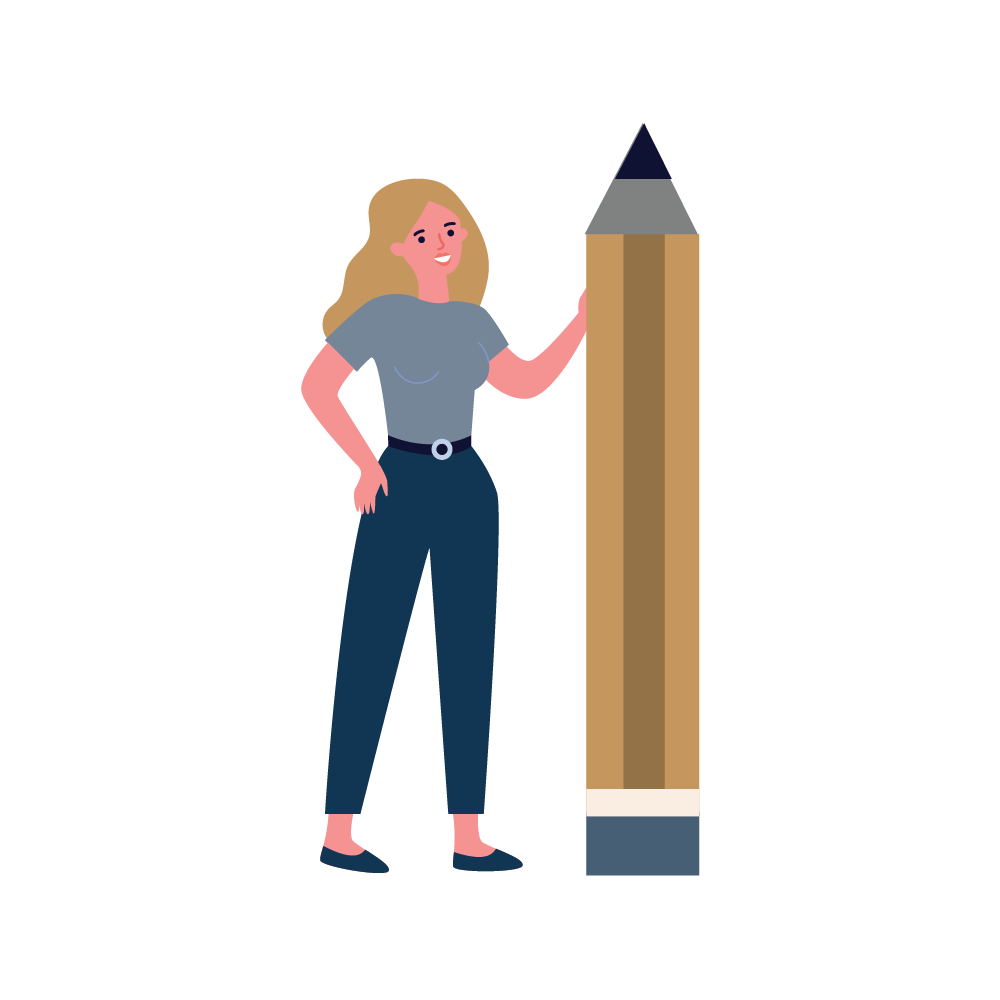 [Speaker Notes: The expenditure of all program income funds must meet the same standards of allowability, reasonableness, and allocability (2 C.F.R. §§ 200.403 through 200.405) that are applicable to Federal funds (Section 108 of the Rehabilitation Act and 34 C.F.R. § 361.63(c)(3), and 2 C.F.R. §§ 200.307(e)(2)).]
Section C. Federal Program Income (4)
23.  VR SSA Payments Transferred to the State Independent Living Services (SILS) Program
Note: The SILS program should consult with the U.S. Department of Health and Human Services regarding how transferred program income should be reported on its financial reports.
24.  VR SSA Payments Transferred to the Independent Living Services for Older Individuals Who are Blind (OIB) Program *
25.  VR SSA Payments Transferred to the Client Assistance Program (CAP) *
26.  VR SSA Payments Transferred to the State Supported Employment Services (Supported Employment) Program *
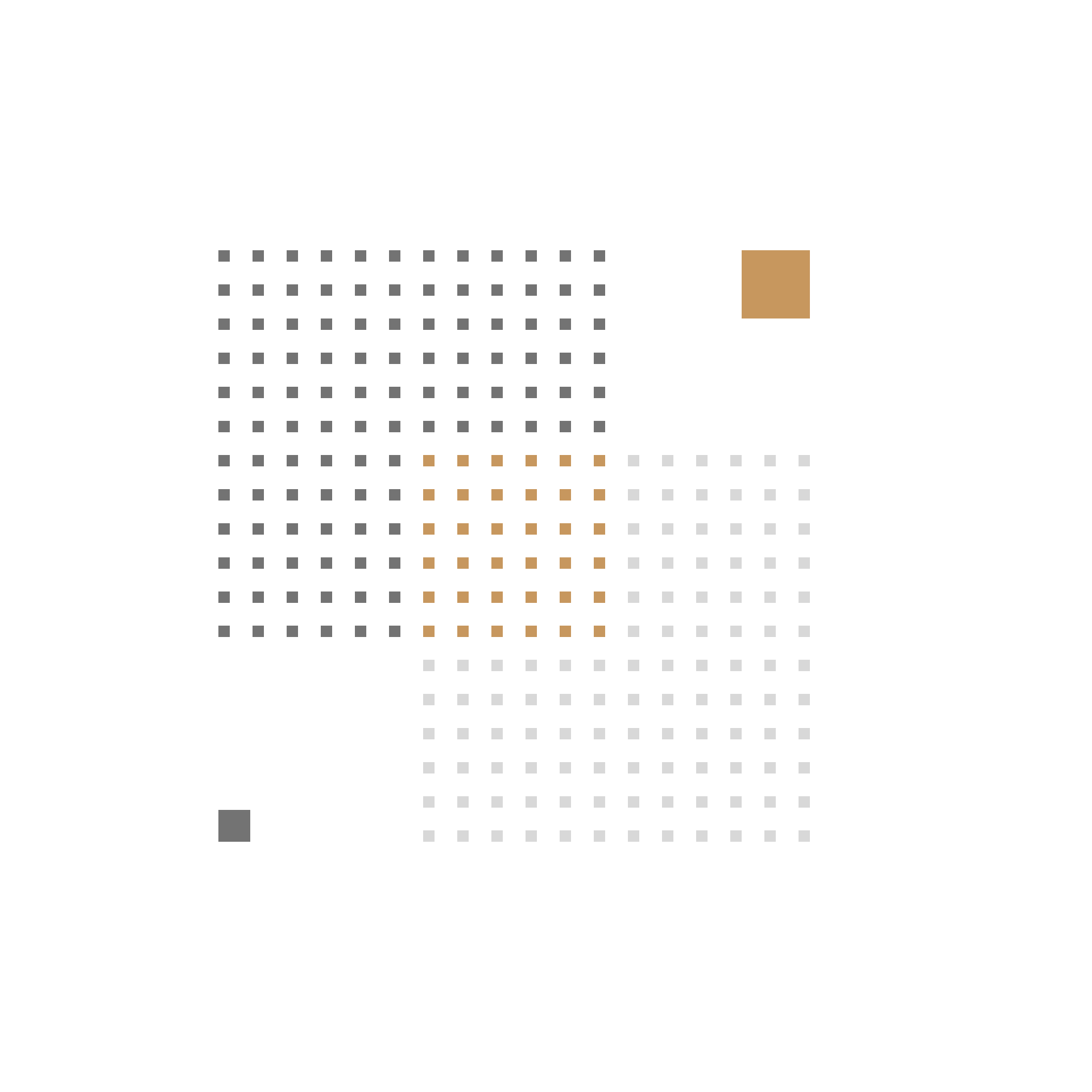 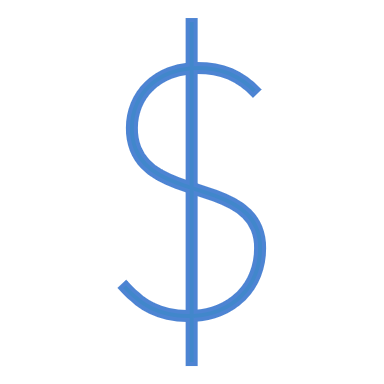 * Note: The same amount must also be reported as program income earned on the corresponding SF-425 for the OIB, CAP, and SE awards.
[Speaker Notes: Read instructions for these lines, recognizing reporting requirements exist within the programs receiving the transfer.]
Section C. Federal Program Income (5)
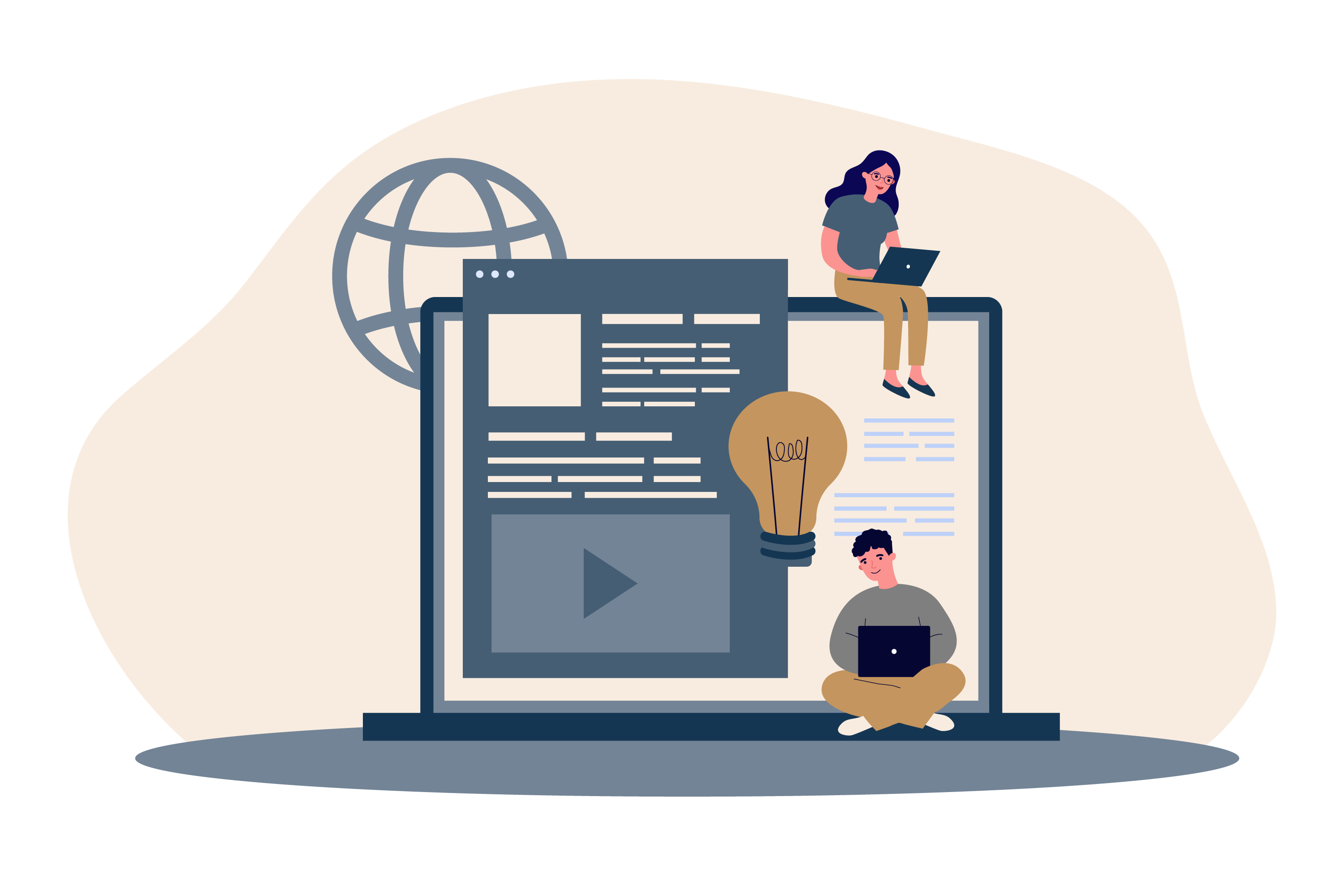 27. Unexpended Program Income (Line 21 minus Lines 22, 23, 24, 25 and 26):
When submitting a final report, this line should be zero.
Program income received in the VR program and transferred to an allowable program is considered disbursed for purposes of the VR program and this requirement.
Data entry is not required.
[Speaker Notes: REMINDER: In accordance with 34 C.F.R. § 361.63(c)(3)(ii), “to the extent available, the non-Federal entity must disburse funds available from program income (including repayments to a revolving fund), rebates, refunds, contract settlements, audit recoveries, and interest earned on such funds before requesting additional cash payments.”]
Section D. Reporting Non-Federal Share in the FFY of Appropriation (1st through 4th Quarter)
[Speaker Notes: This section marks significant change from the SF-425 reporting.]
Section D. Reporting Non-Federal Share in the FFY of Appropriation (1st through 4th Quarter) (2)
28. Total Non-Federal Share of Allowable Expenditures (1st through 4th Quarter):
Enter the total amount of allowable non-Federal VR expenditures incurred for the reporting period.
Include all allowable non-Federal expenditures incurred under the VR program, including those incurred in excess of the amount required to satisfy the non-Federal share (match) requirement under the VR program. This information is necessary for RSA to assess whether the State has met its maintenance of effort requirement under Section 111(a)(2)(B) of the Rehabilitation Act and 34 C.F.R. § 361.62.
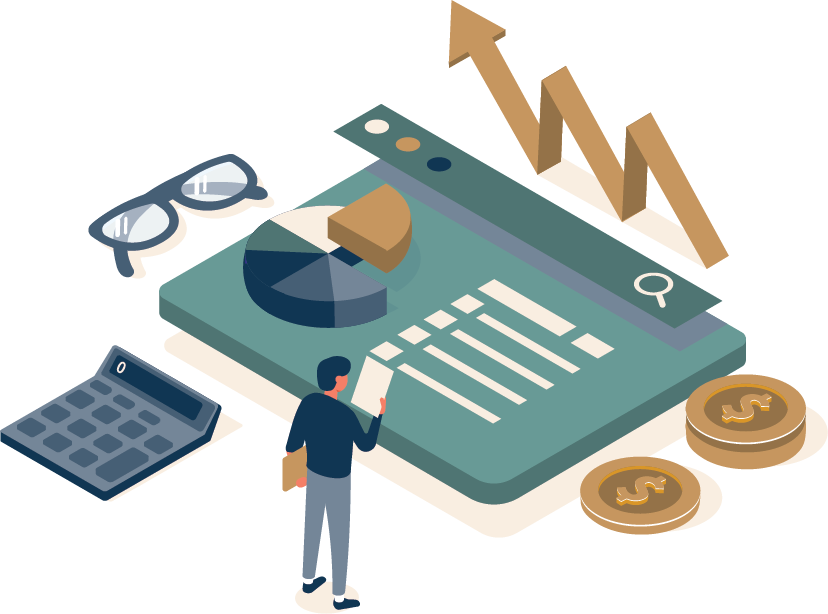 [Speaker Notes: Do not include expenditures incurred with program income because such expenditures cannot be used to meet the non-Federal share requirement (34 C.F.R. § 361.63(c)(4)).]
Section D. Reporting Non-Federal Share in the FFY of Appropriation (1st through 4th Quarter) (3)
29. Non-Federal Share of Allowable Unliquidated Obligations (1st through 4th Quarter):
Enter the amount of allowable unliquidated obligations to be paid with non-Federal funds meeting the non-Federal share requirements in 34 C.F.R. § 361.60(b). 
Non-Federal share can only be credited as match when obligated, in accordance with 34 C.F.R. § 76.707, in the FFY of appropriation for an award. 
When the 4th quarter is marked final, this line should remain blank.
[Speaker Notes: Non-Federal share expected from third-party cooperative arrangement (TPCA) certified expenditures of public agency staff salaries, when the TPCA staff has not yet completed the work, may not be included as an unliquidated obligation (or expenditure) because these expenditures cannot be certified until after the staff works the requisite number of hours.

SVRAs must account for this requirement in the reporting preparation, even though a purchase order or contract may otherwise show the funds committed in the data.]
Section D. Reporting Non-Federal Share in the FFY of Appropriation (1st through 4th Quarter) (4)
30. Non-Federal Share for Establishment of Facilities for CRP Purposes (1st through 4th Quarter):
Enter the non-Federal share of allowable expenditures, also included on Line 28, Total Non-Federal Share of Allowable Expenditures, incurred during the FFY of appropriation, for the establishment of facilities for CRP purposes. 
Non-Federal expenditures for the purpose of establishing a facility for a CRP will not be counted toward the State’s maintenance of effort (34 C.F.R. § 361.62(b)); however, these non-Federal expenditures count toward satisfying the State’s match requirement.
31. Non-Federal Share for Construction of Facilities for CRP Purposes (1st through 4th Quarter):
Enter the non-Federal share of allowable expenditures, also included on Line 28, Total Non-Federal Share of Allowable Expenditures, incurred during the FFY of appropriation, for the construction of facilities for CRP purposes. 
Non-Federal expenditures for the purpose of constructing a facility for a CRP will not be counted toward the State’s maintenance of effort (Section 101(a)(17)(C) and 34 C.F.R. § 361.62(b)).
Section E. Reporting Non-Federal Share in the Carryover Year (5th through 8th Quarter)
Section E. Reporting Non-Federal Share in the Carryover Year (5th through 8th Quarter) (2)
32. Non-Federal Expenditures for Allowable Unliquidated Obligations Reported on Line 29 - Liquidated After the 4th Quarter (5th through 8th Quarter):
For VR agencies who met the carryover requirements, enter the amount of liquidations from the amount of non-Federal unliquidated obligations reported on Line 29, Non-Federal Share of Allowable Unliquidated Obligations, of the grantee’s 4th quarter RSA-17 report that were liquidated during the subsequent reporting period. 
Funds for obligations reported on Line 29, Non-Federal Share of Allowable Unliquidated Obligations, cancelled during the carryover period, may not be reobligated or liquidated for expenditures incurred during the carryover period and counted as match for the period of performance for the award because, match must be satisfied by the end of the FFY of appropriation in order to carry over funds to the subsequent year.
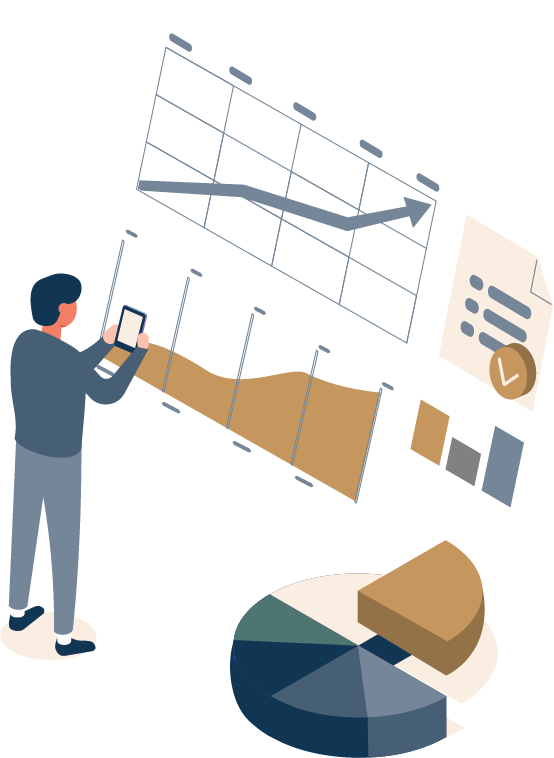 [Speaker Notes: State VR agencies may not report new non-Federal expenditures on Line 32 (e.g., those non-Federal expenditures incurred during the carryover year; those non-Federal expenditures should be reported on Line 33).]
Section E. Reporting Non-Federal Share in the Carryover Year (5th through 8th Quarter) (3)
33. Additional New Non-Federal Expenditures (5th through 8th Quarter):
A State must report all non-Federal expenditures in the FFY in which those expenditures are incurred for purposes of satisfying the maintenance of effort (MOE) requirement because MOE is determined on an FFY basis, not on the basis of a period of performance for a grant award.
Enter the amount, if any, of new non-Federal expenditures incurred during the carryover year, representing new expenditures and obligations incurred during the carryover year.
The non-Federal expenditures reported on Line 33, if any, will not count toward the prior FFY of appropriation’s match requirement, but will count toward the current FFY’s MOE requirement.
Section E. Reporting Non-Federal Share in the Carryover Year (5th through 8th Quarter) (4)
34. Non-Federal Share for Establishment of Facilities for CRP Purposes (5th through 8th Quarter):
Enter the non-Federal share of expenditures, also included on Line 33, Additional New Non-Federal Expenditures, incurred during the carryover year, for the establishment of facilities for CRP purposes. 
Non-Federal expenditures for the purpose of establishing a facility for a CRP will not be counted    toward the State’s maintenance of effort (34 C.F.R. § 361.62(b)).
35. Non-Federal Share for Construction of Facilities for CRP Purposes (5th through 8th Quarter):
Enter the non-Federal share of allowable expenditures, also included on Line 33, Additional New Non-Federal Expenditures, incurred during the carryover year, for the construction of facilities for CRP purposes. 
Non-Federal expenditures for the purpose of constructing a facility for a CRP will not be counted toward the State’s maintenance of effort (Section 101(a)(17)(C) and 34 C.F.R. § 361.62(b)).
Section F. Indirect Expenses
F. Indirect Expenses
36. Federal Cognizant Agency for Indirect Costs:
Section F. Indirect Expenses (2)
Federal Cognizant Agency for Indirect Costs:

Indirect costs are generally charged to Federal awards via an approved indirect cost rate or cost allocation plan. Any State grantee that wishes to claim indirect costs under Federal grants through an indirect cost rate must prepare an indirect cost rate proposal and submit it to the cognizant Federal agency for approval (2 C.F.R. part 200, Appendix VII, paragraph D). State grantees claiming indirect expenses based on a cost allocation plan (2 C.F.R. part 200, Appendix VII, paragraph F.3), rather than an indirect cost rate, must develop, document, maintain for audit, or submit, as appropriate, a narrative cost allocation methodology for indirect costs to the cognizant agency for review, negotiation, and approval.

Enter the name of the Federal cognizant agency that approved the agency’s indirect cost rate or cost allocation plan.
Types of Rate(s):
Select whether the approved indirect cost rate is Provisional, Predetermined, Final, or Fixed. If indirect costs are based on an approved cost allocation plan, select cost allocation plan.
Rate:
Enter the approved indirect cost rate(s) in effect during the reporting period. For cost allocation plans only, enter “100” percent, representing the total net costs attributable to this award.
Period From:
Enter the beginning effective date(s) for the approved indirect cost rate(s).
Period To:
Enter the ending date(s) for the approved indirect cost rate(s).
Section F. Indirect Expenses (3)
36. Federal Cognizant Agency for Indirect Costs (cont.):
c. Base:
Enter the amount of the base against which the approved indirect cost rate(s) was applied. The base includes allowable expenditures to which the approved indirect cost rate may be applied.
For cost allocation plans, enter the total amount of the cost allocation plan costs (include both non-Federal and Federal).
d. Amount Charged (Line 36b multiplied by Line 36e):
Data entry is not required.
e. Federal Share:
Enter the Federal share of the amount in Line 36f, Amount Charged.
f. Totals:
• Data entry is not required.
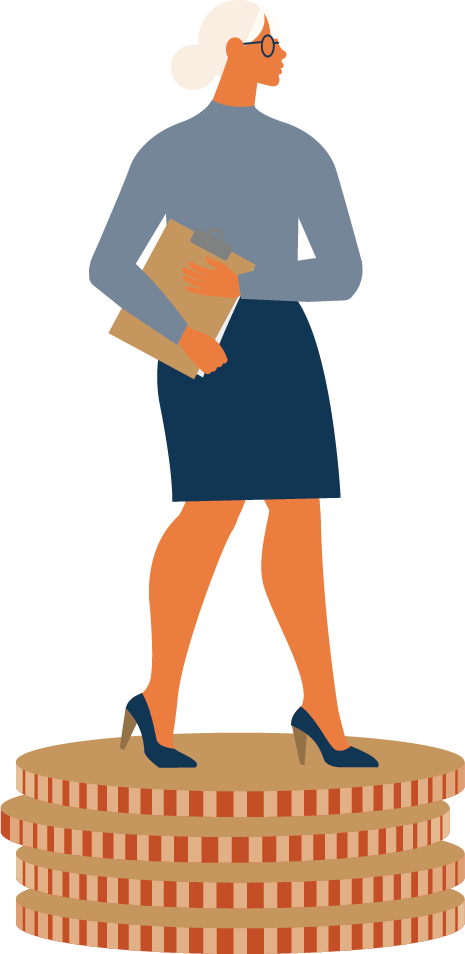 Section G. Federal And Non-Federal Expenditures
Section G. Federal and Non-Federal Expenditures (2)
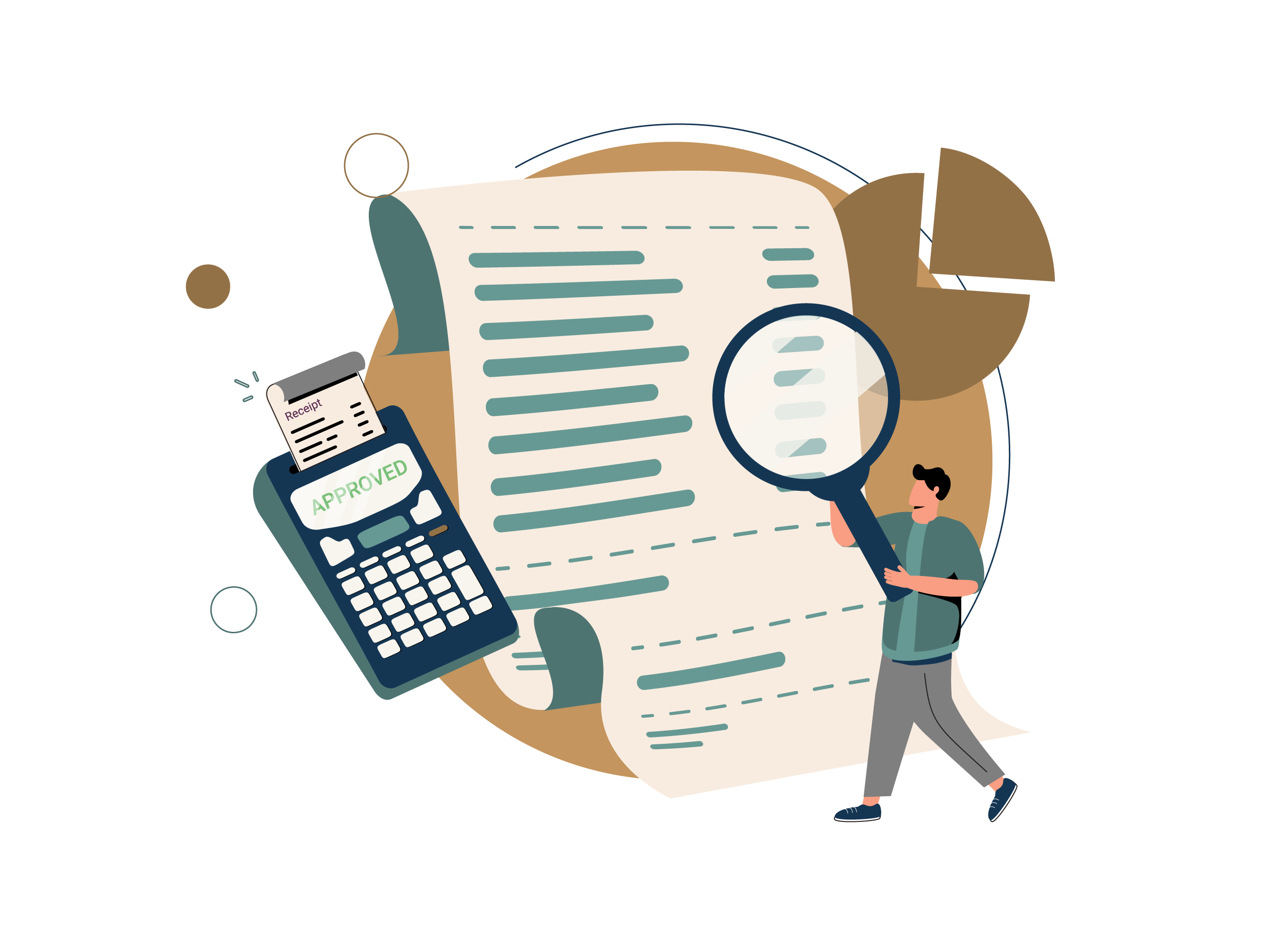 37. Administrative Expenditures:
Include on this line all expenditures incurred in the performance of administrative functions under the VR program, including expenses related to program planning, development, monitoring, evaluation, and infrastructure expenditures for the one-stop service delivery system. See definition of “administrative costs,” for purposes of the VR program, at 34 C.F.R. § 361.5(c)(2). 
Include program income expenditures, but do not include any unliquidated obligations.
[Speaker Notes: Include Expenditures Incurred with Program Income — Do NOT Include Unliquidated Obligations.

Examples include, but are not limited to: 

expenditures for quality assurance; 

budgeting, accounting, financial management and information systems; 

providing program information to the public; 

technical assistance and support services to other State agencies, private nonprofit organizations, and businesses and industries; 

State Rehabilitation Council and other advisory committees; 

professional organization membership dues for designated State unit (DSU) employees; 

the removal of architectural barriers in State VR agency offices and State-operated rehabilitation facilities; 

operating and maintaining DSU facilities, equipment, and grounds; 

supplies; 

administration of Comprehensive System of Personnel Development, including personnel administration, training and staff development; 

administrative salaries, including support staff; 

travel expenditures; 

expenditures incurred in conducting reviews of determinations made by personnel of the DSU; 

and legal expenses (34 C.F.R. § 361.5(c)(2)).]
Section G. Federal And Non-Federal Expenditures (3)
38. Expenditures Incurred for the Provision of Pre-employment Transition Services Provided by Agency Staff Only:
Report in this category expenditures made by the VR agency for “required,” “authorized,” and coordination pre- employment transition services provided directly by its personnel.
VR agencies are responsible for ensuring the agency’s tracking of time and attendance includes the ability to track staff time spent providing the pre-employment transition service activities, respectively, while meeting the standards for documentation of Personnel Expenses (2 C.F.R. § 200.430(i)).
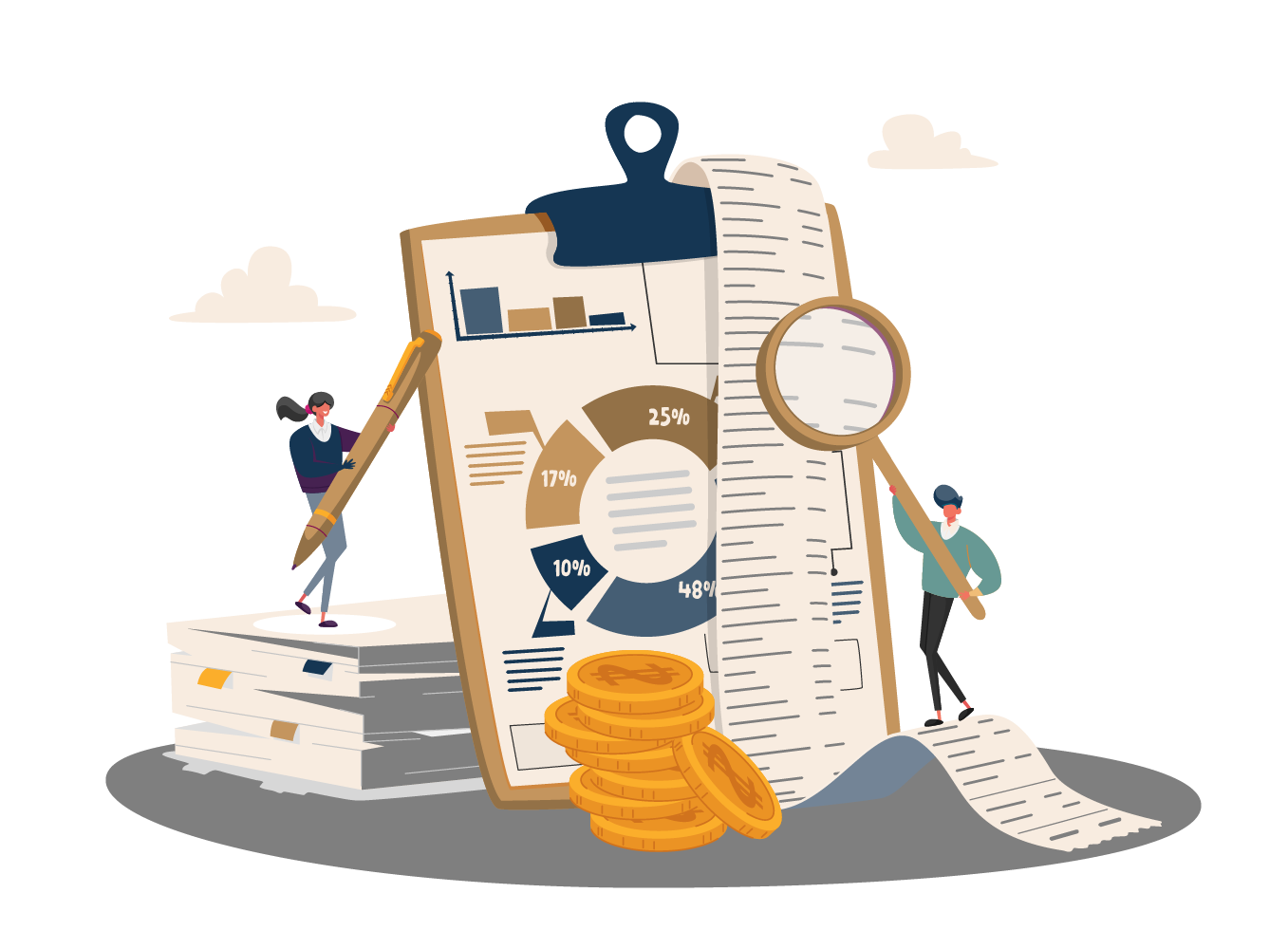 [Speaker Notes: Include Expenditures Incurred with Program Income — Do NOT Include Unliquidated Obligations.]
Section G. Federal and Non-Federal Expenditures (4)
a. Required and Coordination Pre-employment Transition Services Provided by VR Agency Staff Only:
Enter the salary and benefits cost allocable to the provision of required pre-employment transition services provided by VR agency staff. In addition, include the salary and benefits cost allocable to the provision of pre-employment transition coordination activities provided by VR agency staff.
b. Authorized Pre-employment Transition Services Provided by VR Agency Staff Only:
Enter the salary and benefits cost allocable to the provision of authorized pre-employment transition services provided by VR agency staff.
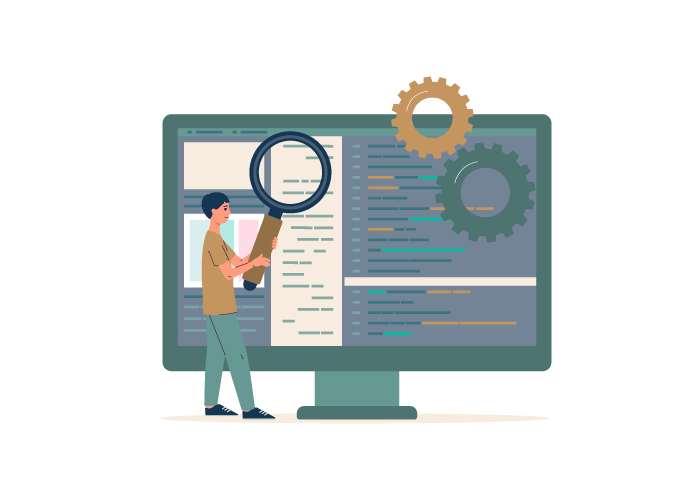 [Speaker Notes: Include Expenditures Incurred with Program Income — Do NOT Include Unliquidated Obligations.]
Section G. Federal and Non-Federal Expenditures (5)
[Speaker Notes: An asterisk (*) reflects a data element where data entry is not required in RSAMIS. Instead, RSAMIS prepopulates the data.]
Section G. Federal and Non-Federal Expenditures (6)
Services to Groups:
Enter the amount of Federal and non-Federal funds, including program income, expended for each of the following services to groups of individuals with disabilities in accordance with Section 103(b) of the Rehabilitation Act and 34 C.F.R. § 361.49.


Establishment, Development, or Improvement of CRPs.
This includes Federal and non-Federal costs for the establishment, development, or improvement of a public or nonprofit CRP (34 C.F.R. § 361.5(c)(16)); the establishment of a facility for a public or nonprofit CRP (34 C.F.R. § 361.5(c)(17)); and the construction of a facility for a public or nonprofit CRP (34 C.F.R. § 361.5(c)(10)).
Telecommunication Systems (34 C.F.R. § 361.49(a)(2)).
Special Services to Provide Nonvisual Access to Information (34 C.F.R. § 361.49(a)(3)).
Technical Assistance to Businesses (34 C.F.R. § 361.49(a)(4)).
[Speaker Notes: Include Expenditures Incurred with Program Income — Do NOT Include Unliquidated Obligations.]
Section G. Federal and Non-Federal Expenditures (7)
39. Services to Groups (cont.)
Business Enterprise Program (34 C.F.R. § 361.49(a)(5)).
Report the Federal and non-Federal expenditures, as well as Randolph-Sheppard set-aside expenditures spent on allowable activities under 34 C.F.R. § 361.49(a)(5), including management and supervision services, purchase of new or replacement equipment, repair of equipment. Include Federal and non-Federal expenditures spent on initial stocks and supplies (up to the first six months) and initial operating expenses (up to the first six months). 
Transition Consultation and Technical Assistance (34 C.F.R. § 361.49(a)(6)).
Transition Services to Youth and Students (34 C.F.R. § 361.49(a)(7)).
Establishment, Development, or Improvement of Assistive Technology (34 C.F.R. § 361.49(a)(8)).
Support for Advanced Training (34 C.F.R. § 361.49(a)(9)).
Section G. Federal and Non-Federal Expenditures (8)
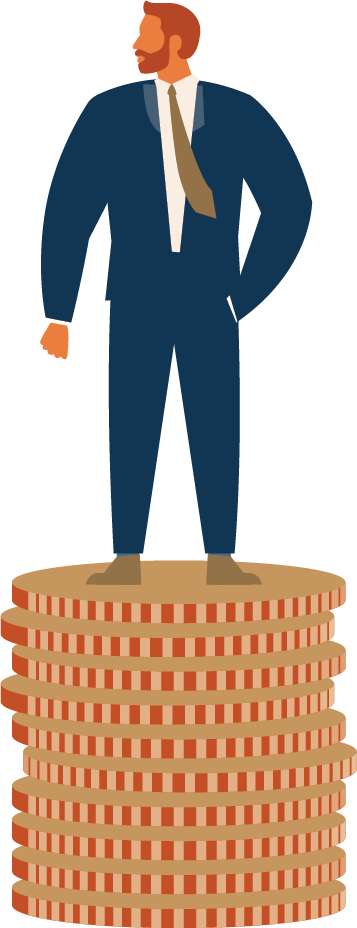 40. American Job Center Infrastructure Expenditures:
Enter the total amount of Federal and Non-Federal funds disbursed for payment of American Job Center (AJC)/one-stop center infrastructure expenditures. 
The Federal share amount listed on Line 40 is also included on Line 14, which identifies the total amount of all Federal expenditures incurred under the VR program for all purposes, and Line 37, Administrative Costs.
Similarly, the non-Federal share included in Line 40 is included in Line 28 or 33, in accordance with those line-item instructions, which include the total amount of non-Federal expenditures incurred under the VR program for all purposes, and Line 37, Administrative Expenditures.
[Speaker Notes: Include Expenditures Incurred with Program Income — Do NOT Include Unliquidated Obligations.]
Section G. Federal and Non-Federal Expenditures (9)
41. Innovation and Expansion (I&E) Expenditures:
Enter the total amount of Federal and non-Federal funds expended for the development and implementation of innovative approaches to expand and improve the provision of vocational rehabilitation services to individuals with disabilities in accordance with (Section 101(a)(18) of the Rehabilitation Act and 34 C.F.R. § 361.35).

I&E Expenditures Supporting State Rehabilitation Council Resource Plan:
Of the total amount of I&E expenditures reported on Line 41, enter the amount that was expended for I&E expenditures supporting the State Rehabilitation Council resource plan (34 C.F.R. § 361.35(a)(2)).
I&E Expenditures Supporting the State Independent Living Council Resource Plan:
Of the total amount of I&E expenditures reported on Line 41, enter the amount that was expended for I&E expenditures supporting the State Independent Living Council resource plan (34 C.F.R. § 361.35(a)(3)).
[Speaker Notes: Include Expenditures Incurred with Program Income — Do NOT Include Unliquidated Obligations.]
RSA-17 H. Remarks Section
This section can be used, as needed, to clarify and explain amounts reported and changes from amounts previously reported. If Line 13, Federal Cash On Hand, indicates more than three business days of cash are on hand, grantees must provide an explanation as to why the drawdown was made prematurely or other reasons for the excess cash.
Section I. Certification
I. Certification: By signing this report, I certify that it is true, complete, and accurate to the best
of my knowledge. I am aware that any false, fictitious, or fraudulent information may subject
me to criminal, civil, or administrative penalties. (U.S. Code, Title 18, Section 1001)
42. Name and Title of Authorized Certifying Official
43. Telephone (Area code, number, and extension)
44. Email Address
45. Signature of Authorized Certifying Official
46. Date Report Submitted (Month, day, year)
The Certifying Official must be familiar with the information contained in this report and know that it is true, complete, and accurate. It is critical for the VR agency to be a part of this process and knowledgeable of what is being reported.
RSA’s “acceptance” of an RSA-17 report does not mean that the accuracy and validity of the data reported has been verified by RSA.
Checklist Tool
The VRTAC-QM developed a Director Checklist for Reviewing the RSA-17 Report that may used as a guide prior to submission.
The guide includes key elements that must be understood in order to review the report for approval and signature.
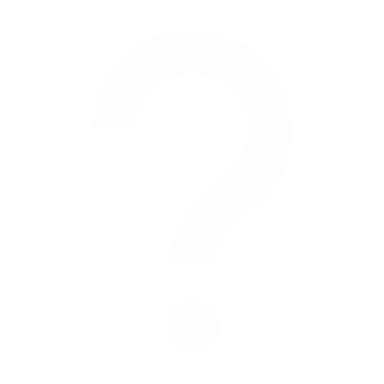 Questions
Please direct questions to your RSA-SMPID state liaison.
Conference Partners
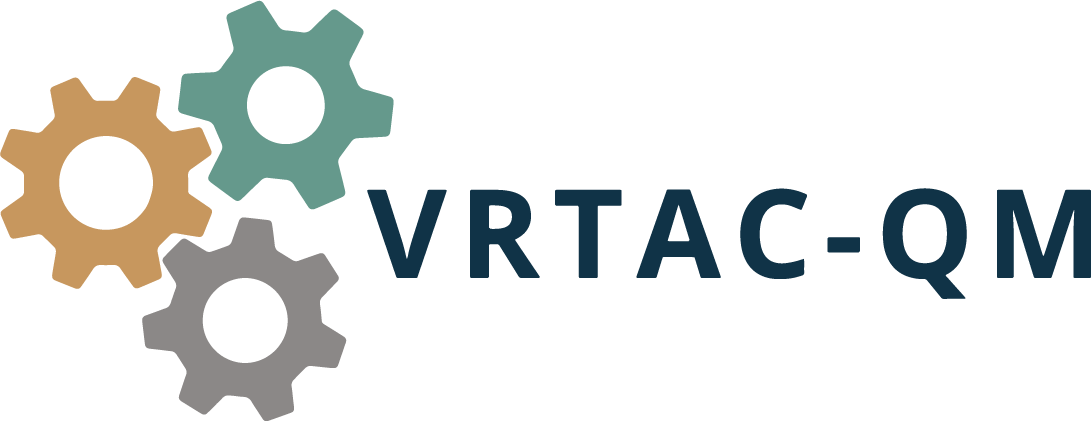 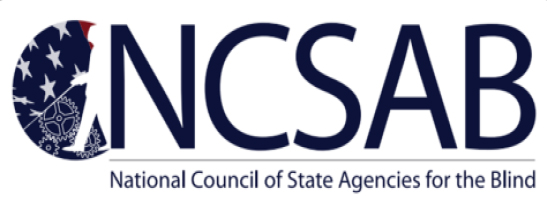 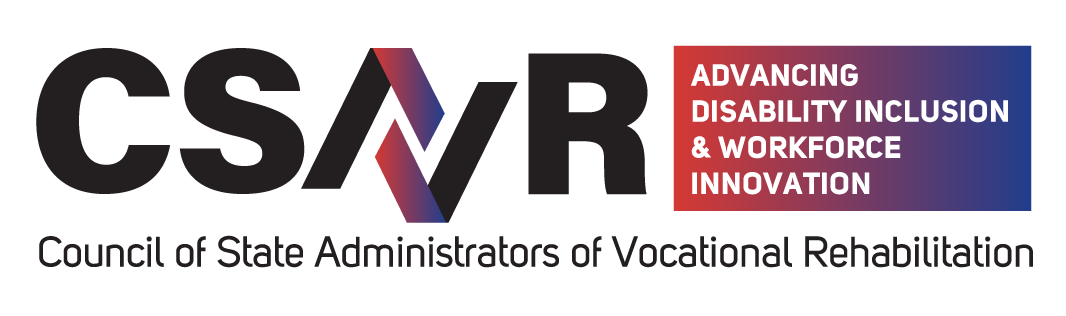 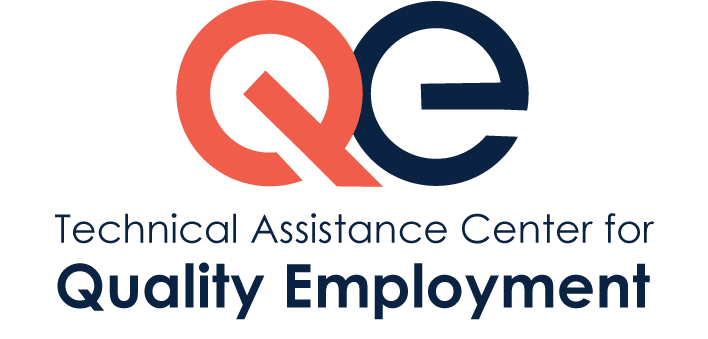 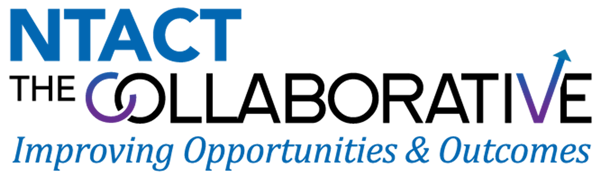 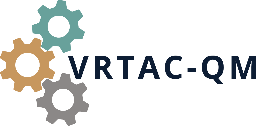 Thank You
vrtac-qm.org